Module 3RDA BasicsUsing the RDA Toolkit
RDA TrainingUniversity of Nevada, Reno
February 2013
Module 3. Using the RDA Toolkit
1
Please log in to RDA
http://access.rdatoolkit.org/?username=RDATraining&password=Wolfie13

Reno Workshop: Please feel free to sign up later for a month’s free access so you can practice (see handout)
Module 1. RDA Basics
2
[Speaker Notes: From now on, as I show slides of RDA, please feel free to go ahead and look yourself in the Toolkit.]
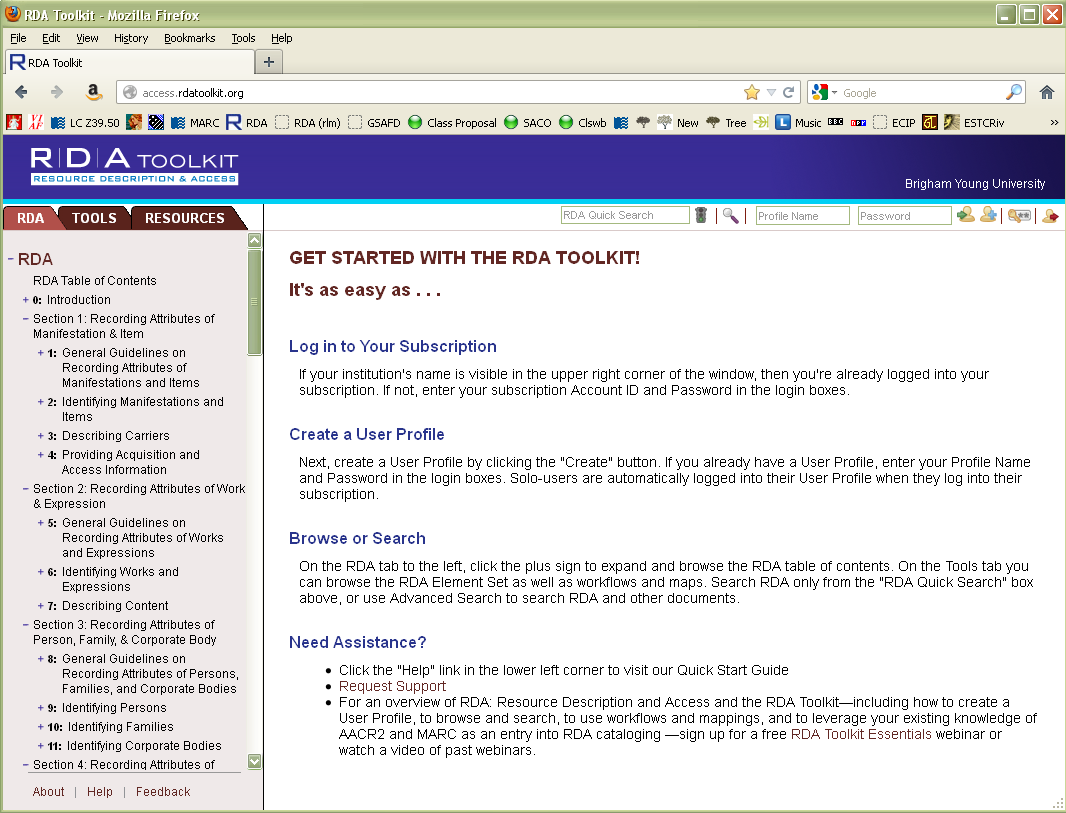 Module 3. Using the RDA Toolkit
3
[Speaker Notes: You should all be to a screen that looks like this. You can use either Firefox or Internet Explorer and probably other browsers. My slides are from Firefox. 

When you login to your own accounts you can create your own user profiles if you wish (please don’t do that here because you’re logged into BYU’s account and you won’t be able to access your profile when you get home). If you create a user profile you can do things like create bookmarks and leave yourself notes within the Toolkit. However, you aren’t required to create a user profile to use the Toolkit.]
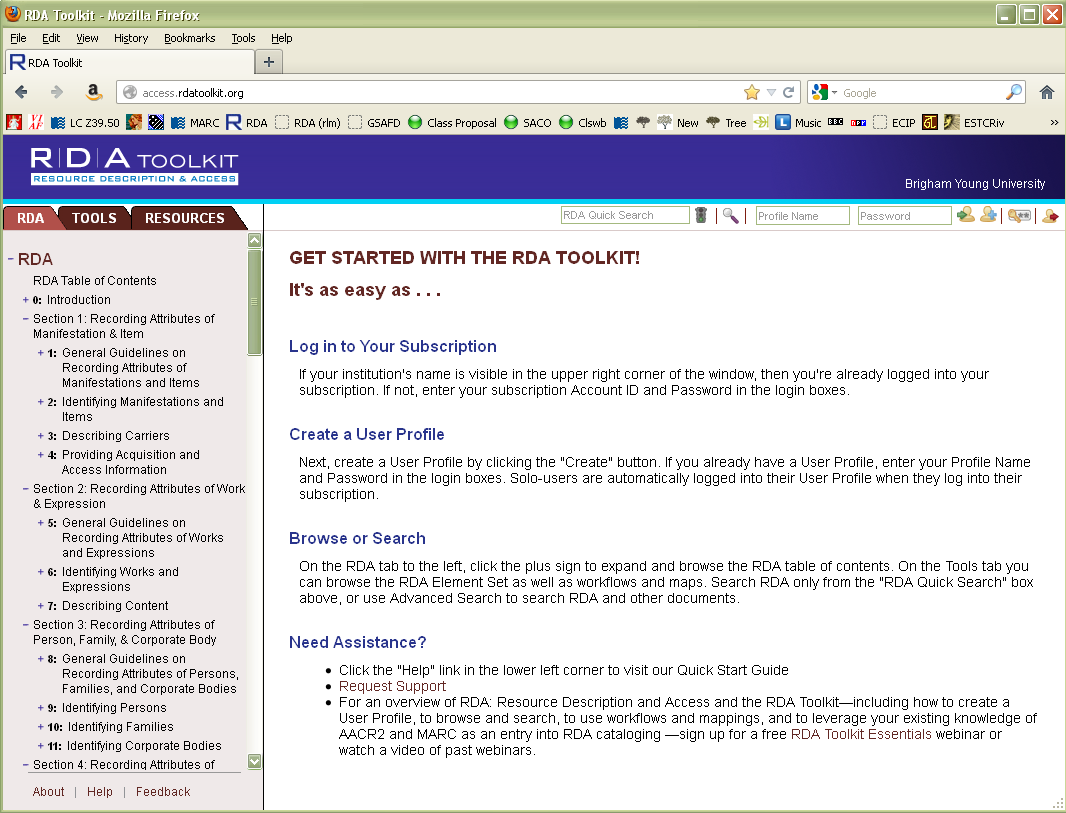 Module 3. Using the RDA Toolkit
4
[Speaker Notes: To create a user profile, click on the create icon (circled). Go ahead and click on it, just don’t fill anything out while in BYU’s account, please.]
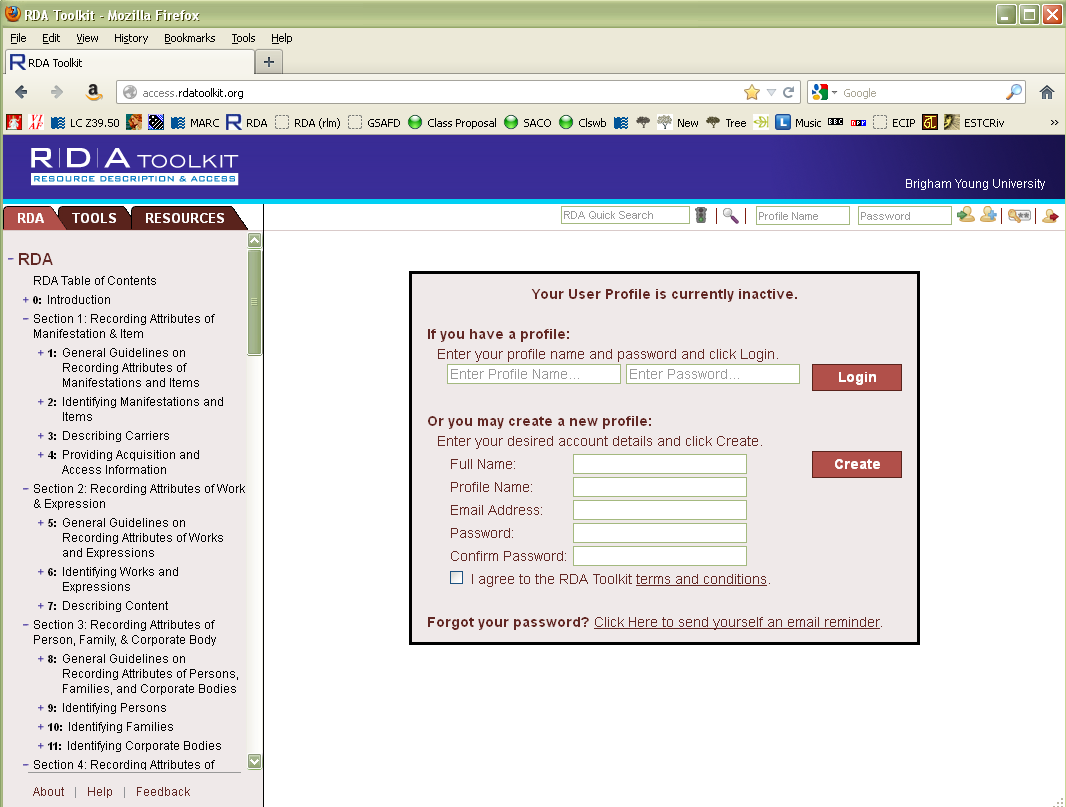 Module 3. Using the RDA Toolkit
5
[Speaker Notes: You’ll come to a screen that looks like this. If you decide to create a profile in your own account, you’ll fill out the bottom part and then click “create”.]
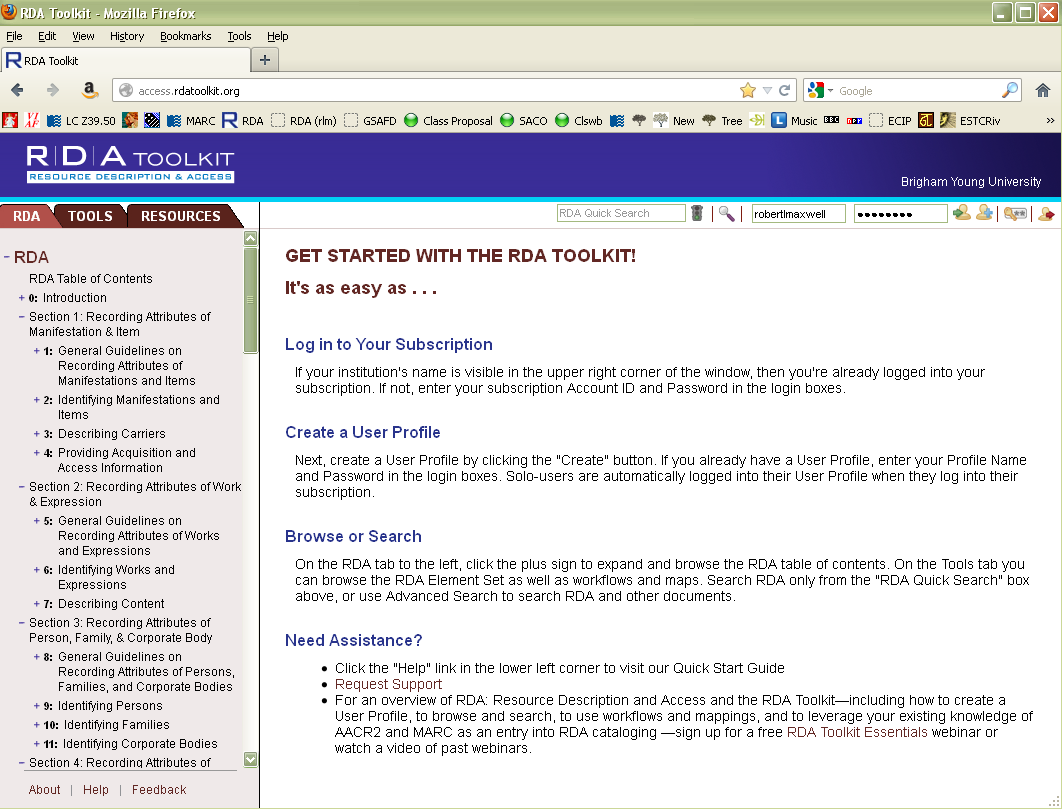 Module 3. Using the RDA Toolkit
6
[Speaker Notes: After you’ve created your profile, you can login by filling out the circled boxes.]
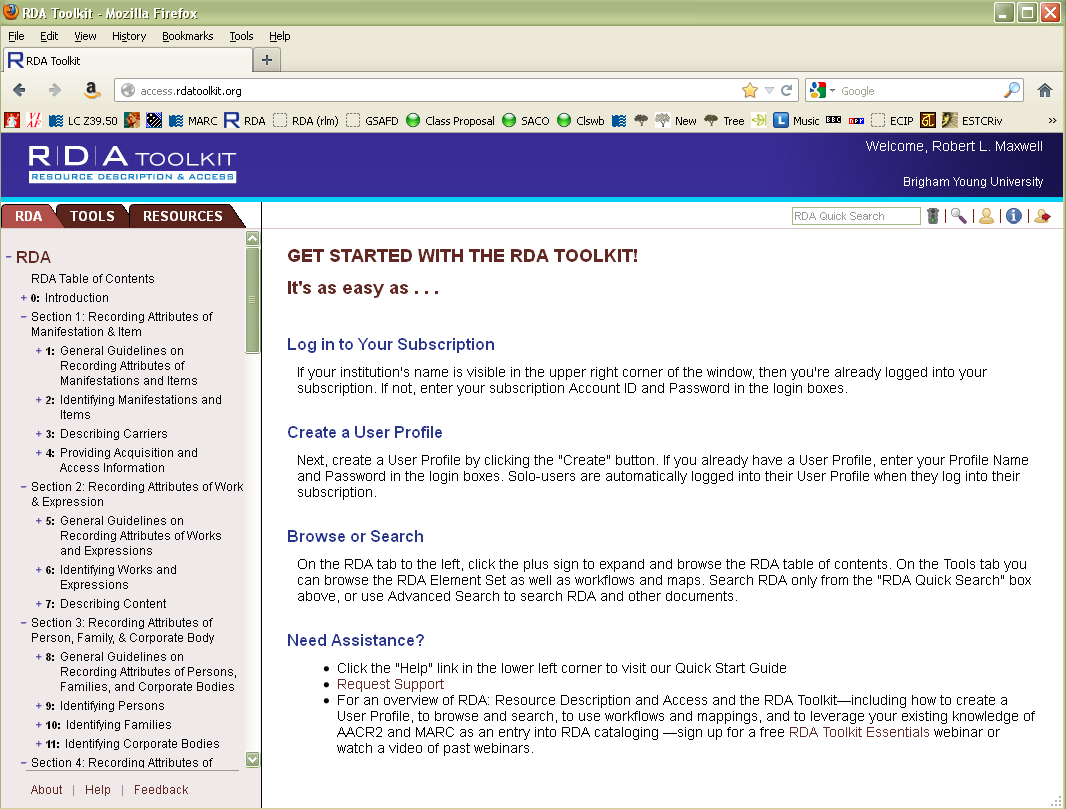 Module 3. Using the RDA Toolkit
7
[Speaker Notes: If you log in the screen will show your name like this. I’ll let you explore this on your own, later. We won’t be using any personalization during this workshop.]
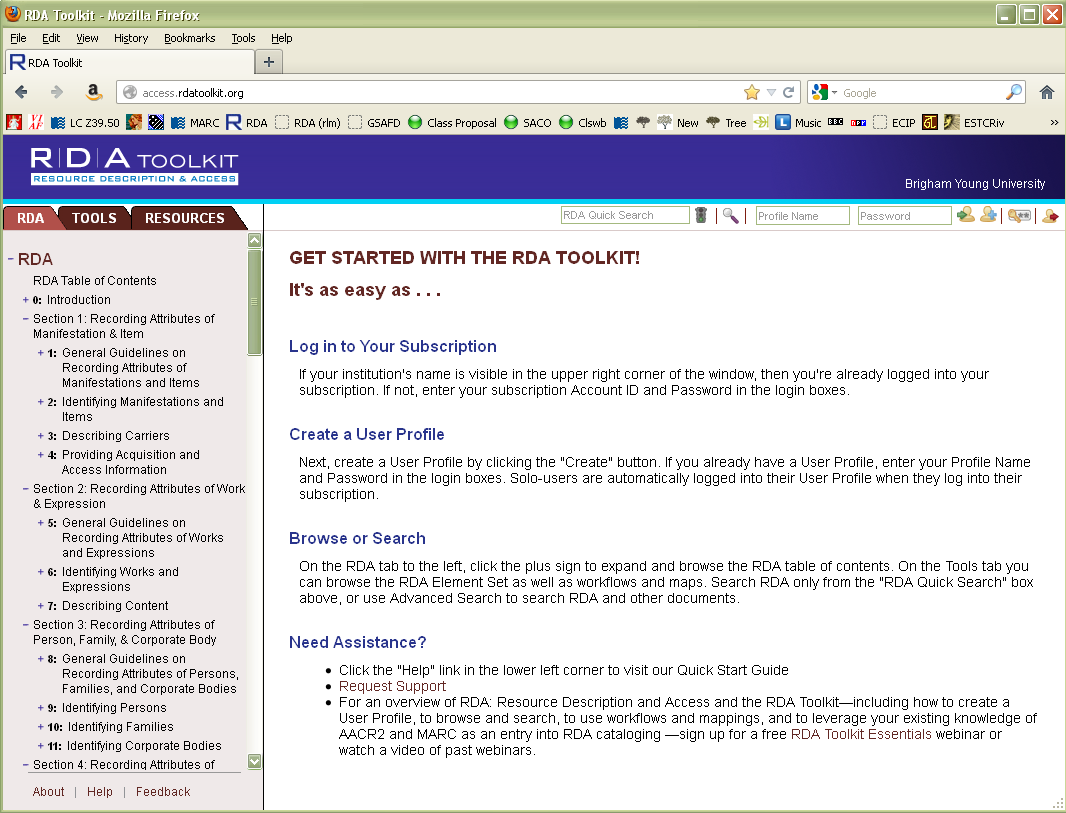 Module 3. Using the RDA Toolkit
8
[Speaker Notes: Let’s have a look at how the Toolkit is organized. First, look at the tabs over the left hand column. The first tab (c lick) contains RDA itself. The second tab (click) contains Tools, including mappings between RDA and MARC. The third tab (click) contains resources, including the complete text of AACR2, The LC-PCC Policy Statements, and a link to Cataloger’s Desktop. We’ll come back to each of these tabs.]
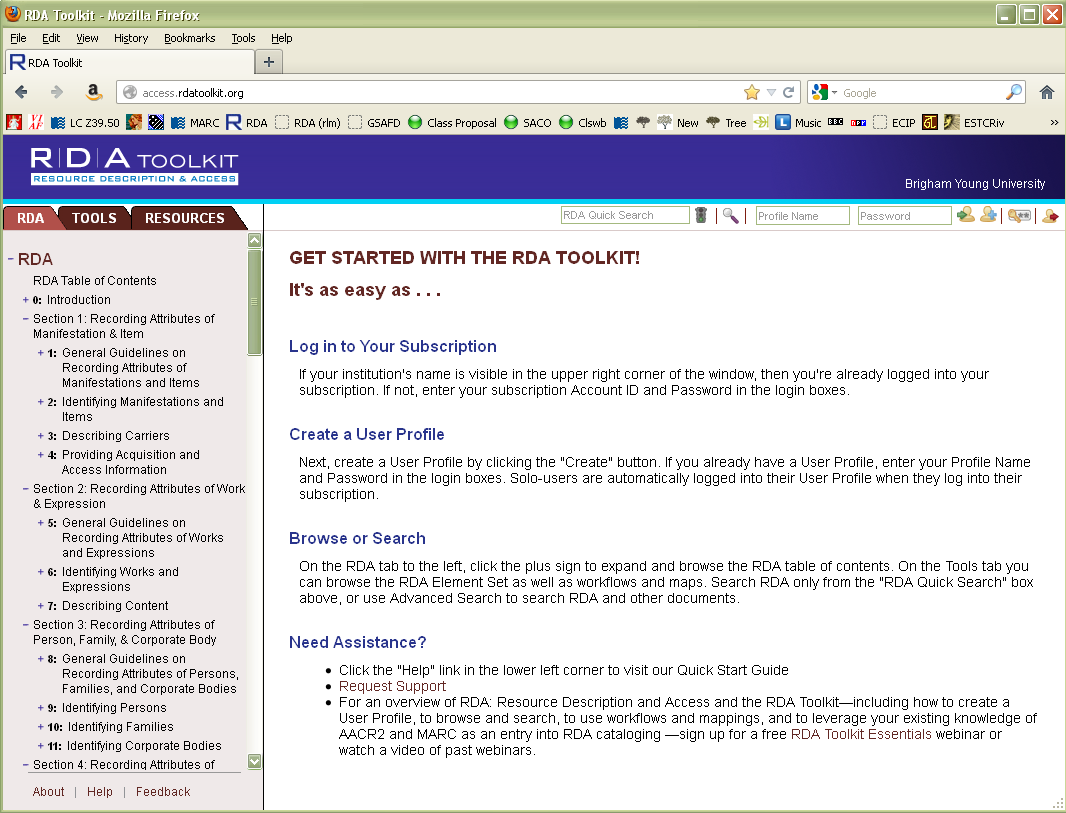 Module 3. Using the RDA Toolkit
9
[Speaker Notes: I also want to draw your attention to the two search options on this initial page, the RDA quick search (click) and the advanced search (click)]
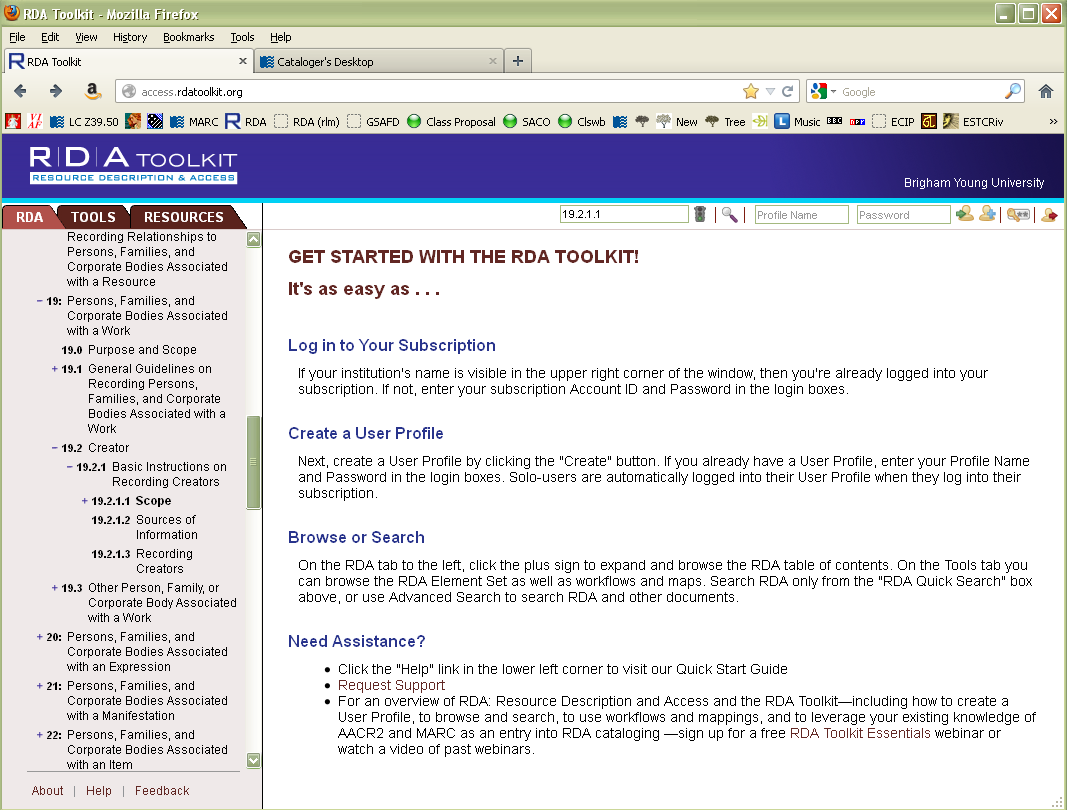 Module 3. Using the RDA Toolkit
10
[Speaker Notes: You can put any words into the quick search, but it is also the quickest way to get directly to an RDA guideline if you know the RDA number. For example, type 19.2.1.1 in the box and hit enter.]
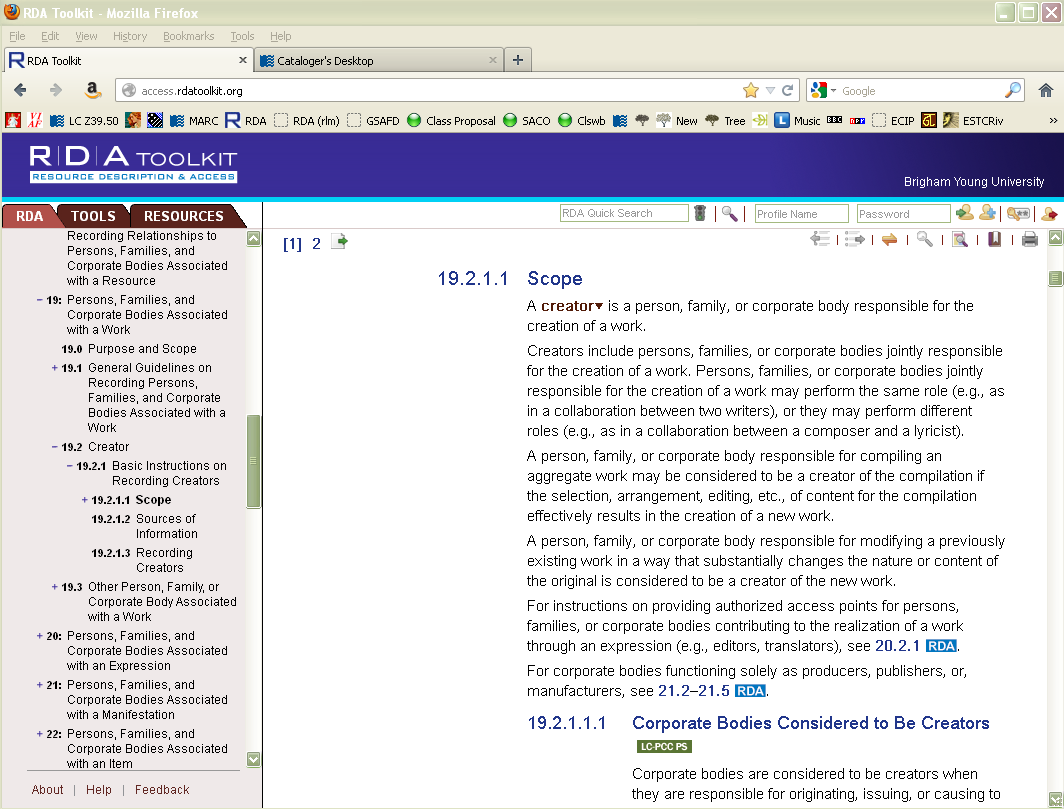 Module 3. Using the RDA Toolkit
11
[Speaker Notes: You are taken directly to the guideline. This works in most cases, though sometimes you’re instead taken to an index page. Notice the outline to the left has expanded to give you the context of where you are in RDA (click). Now click on the advanced search button (click to show arrow)]
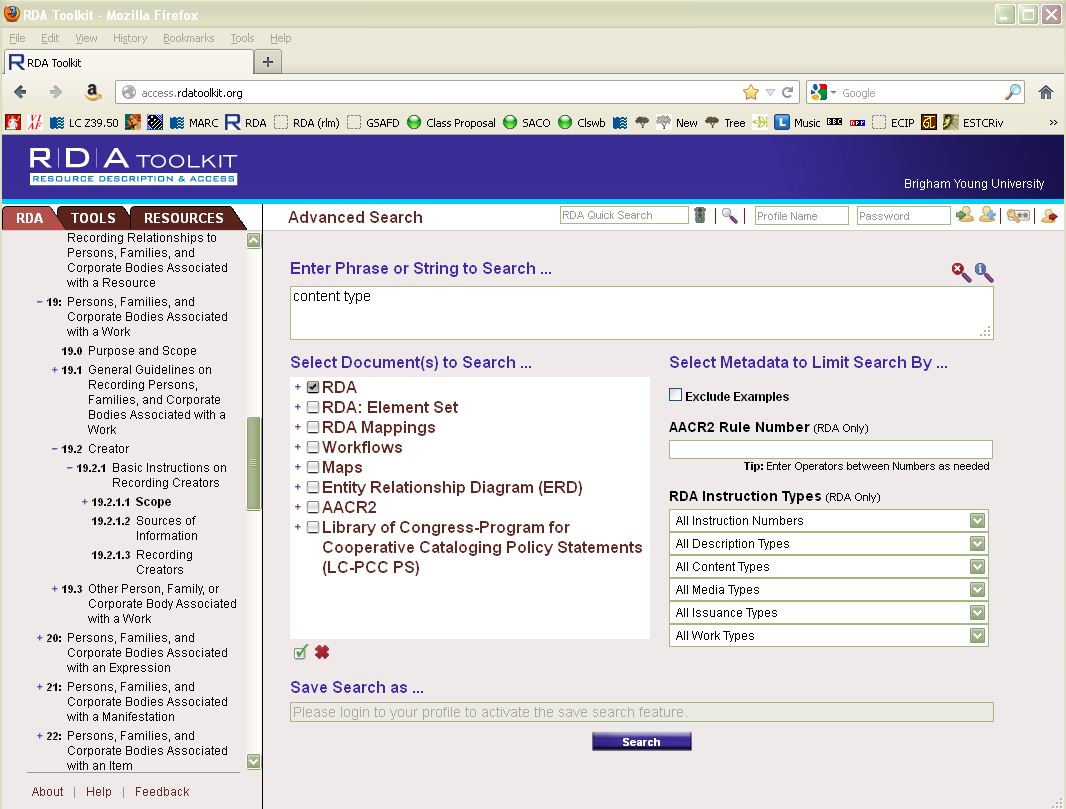 Module 3. Using the RDA Toolkit
12
[Speaker Notes: Here you can enter a search, such as “content type” (click) if you don’t remember the guideline number. Boolean operators (and, or, not, etc.) can be used. You can also limit the search to RDA (click), or any of the other listed resources, such as AACR2 or the LC-PCC Policy Statements. Try out the search typing “content type” and hitting enter.]
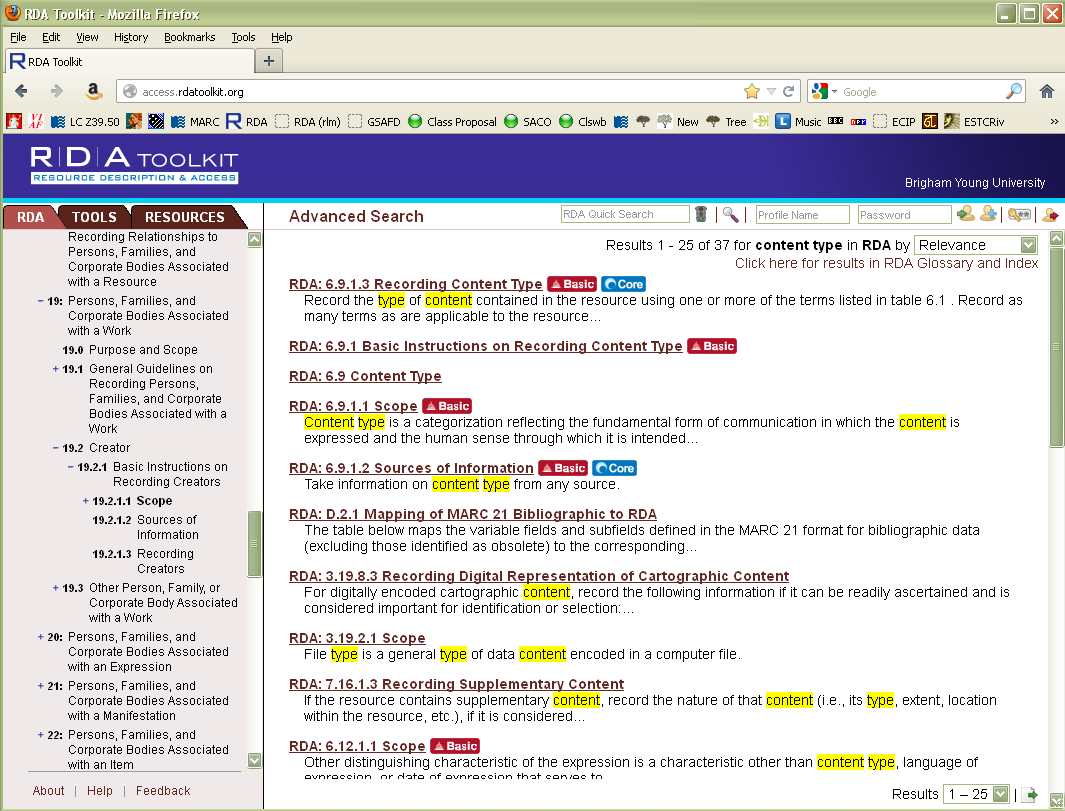 Module 3. Using the RDA Toolkit
13
[Speaker Notes: Your screen should look like this. This is a keyword search result. 37 instances of “content” and “type” were found. Click on RDA 6.9, the third line down.]
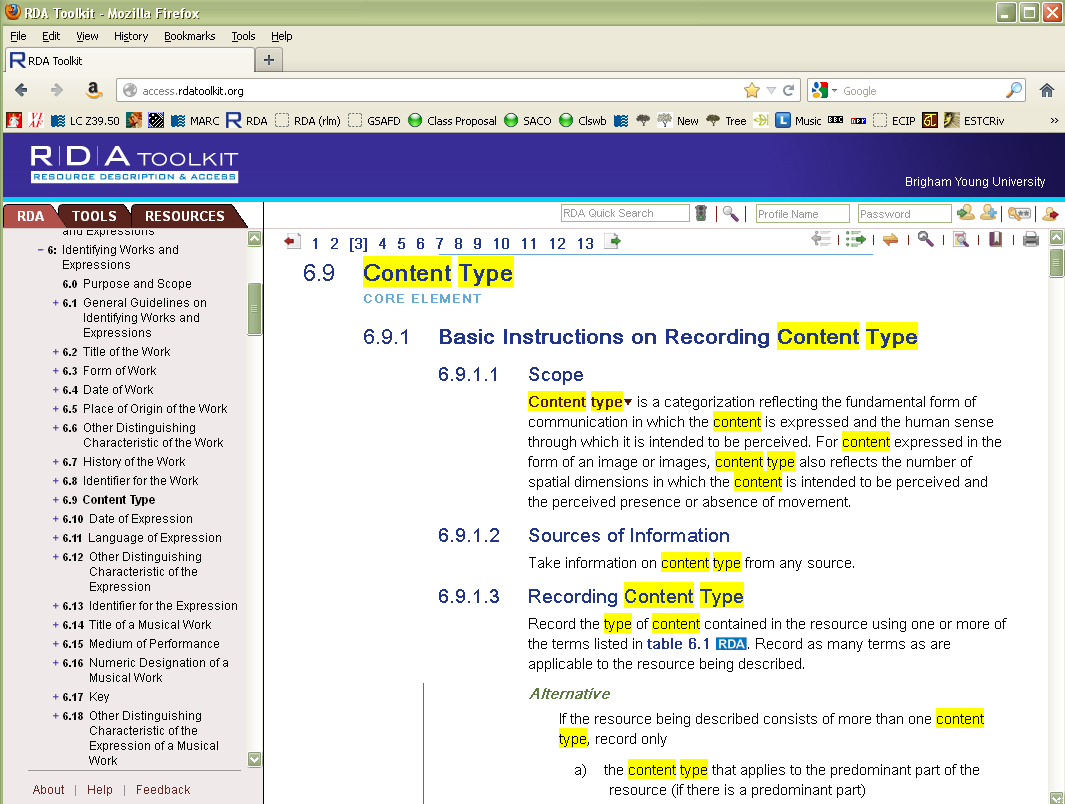 Module 3. Using the RDA Toolkit
14
[Speaker Notes: Notice the table of contents column has changed, giving you the context of where you are.]
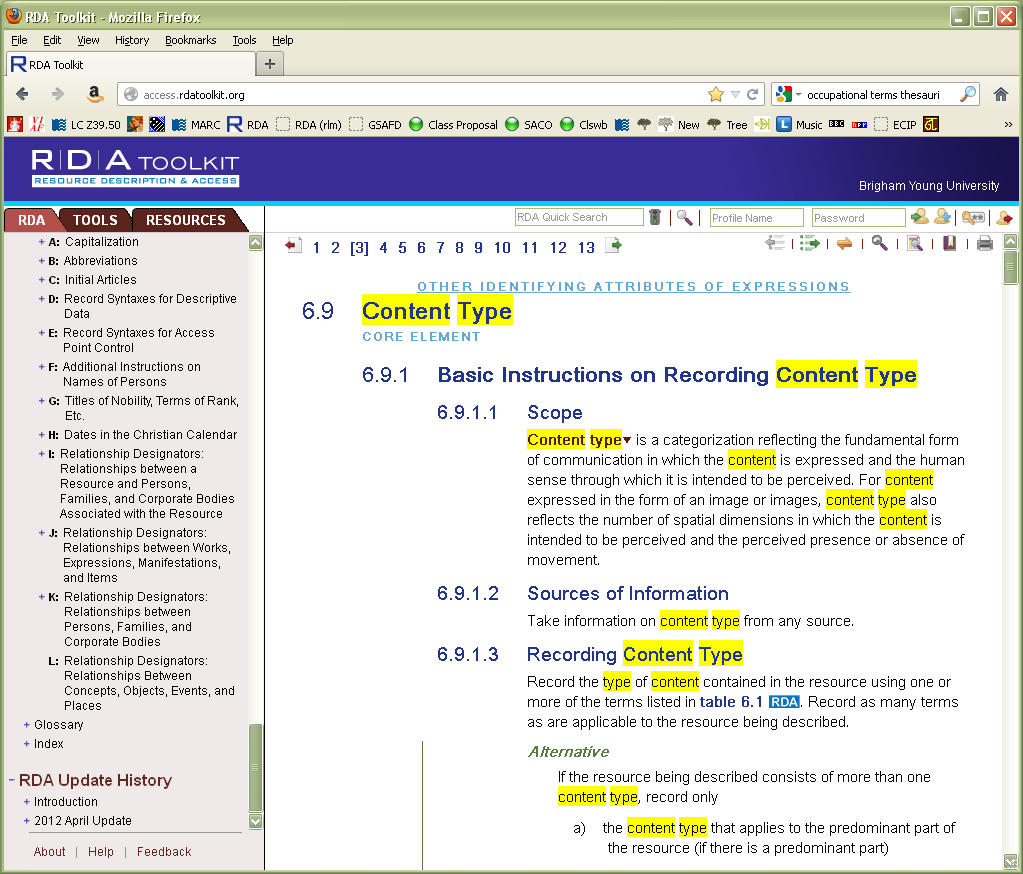 Module 3. Using the RDA Toolkit
15
[Speaker Notes: Now have a look at the index, another way to find your way into the toolkit. Scroll down the left hand column until you come to the index.]
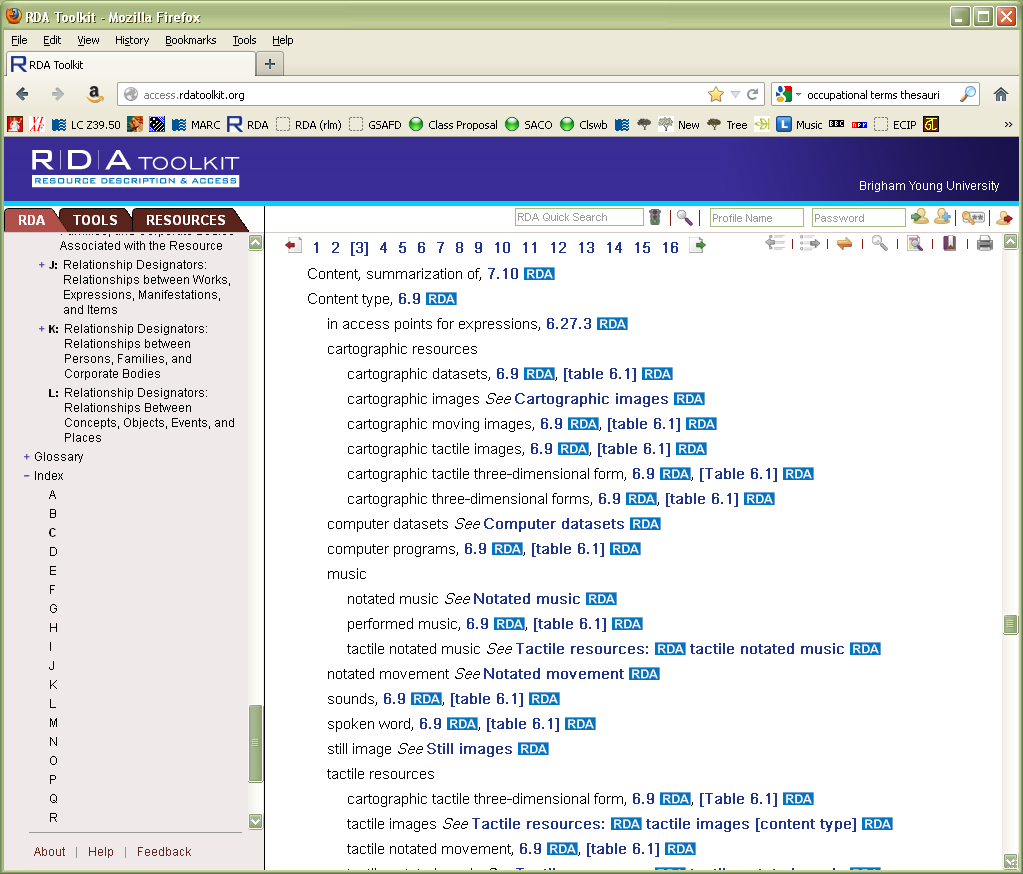 Module 3. Using the RDA Toolkit
16
[Speaker Notes: Open it up and click on “c”; scroll down the right hand column until you find “content type”. Sometimes the index is a better bet than the keyword search because it brings together all the information about the topic in a logicl manner. Click on 6.9, which takes us to the same place as the keyword search did.]
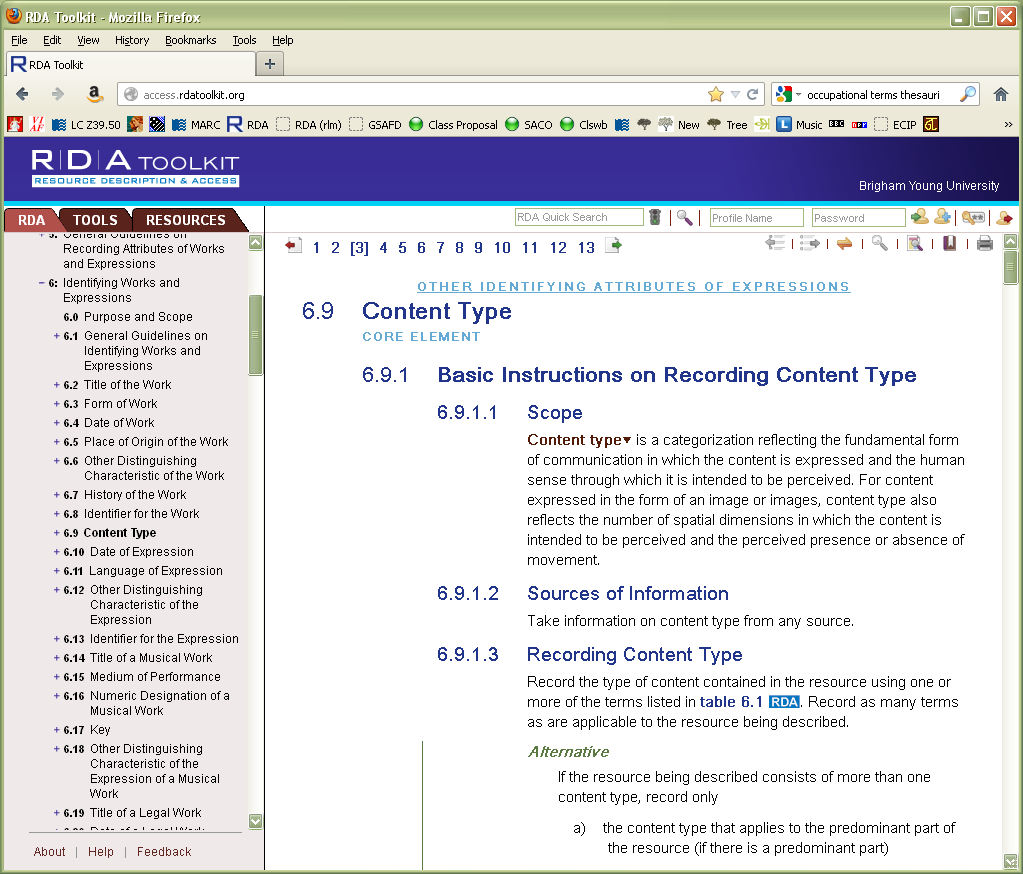 Module 3. Using the RDA Toolkit
17
[Speaker Notes: Now scroll down the right hand column (the main text) until you come to 6.11.1.3.]
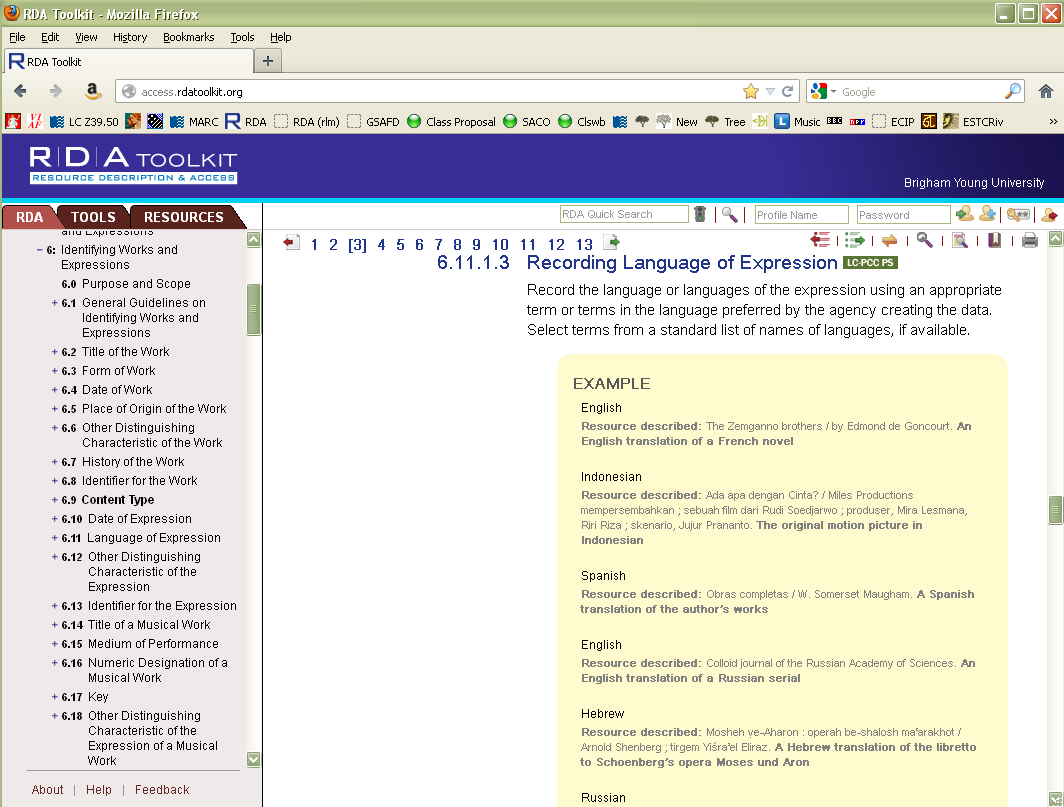 Module 3. Using the RDA Toolkit
18
[Speaker Notes: Look at the table of contents column. It hasn’t changed. If you want the table of contents to be synchronized to where you currently are in RDA, click on the yellow double headed arrow (click)]
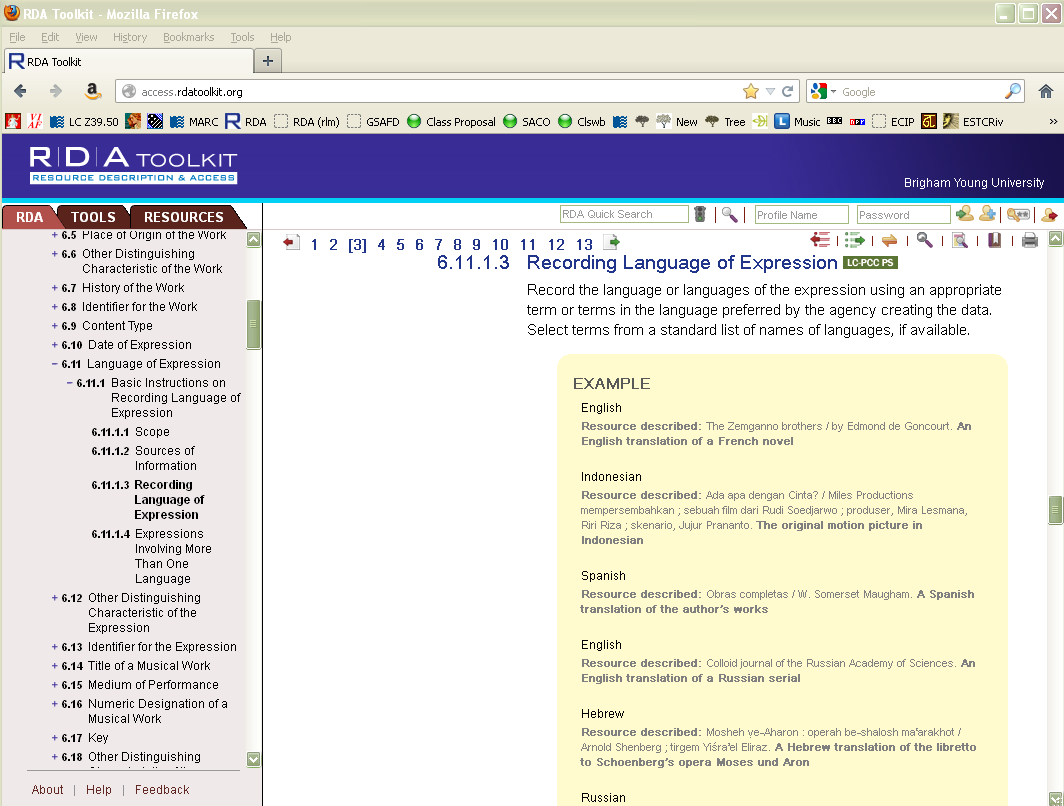 Module 3. Using the RDA Toolkit
19
[Speaker Notes: The TOC has synchronized to the position of whatever is at the top of your screen. Now click on the green box next to “Recording language of expression”.]
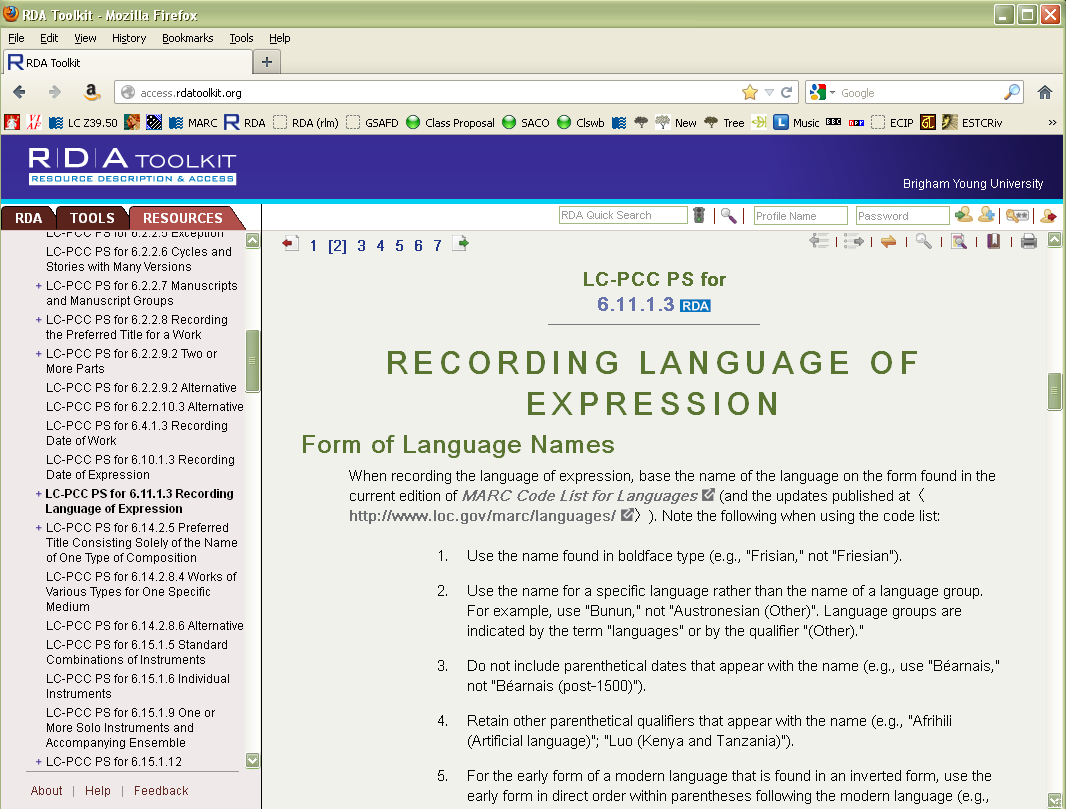 Module 3. Using the RDA Toolkit
20
[Speaker Notes: This takes you to an LC-PCC Policy Statement related to the RDA guideline. To return to RDA, either click on the RDA number in the title of the policy statement (click) or the RDA tab (click)]
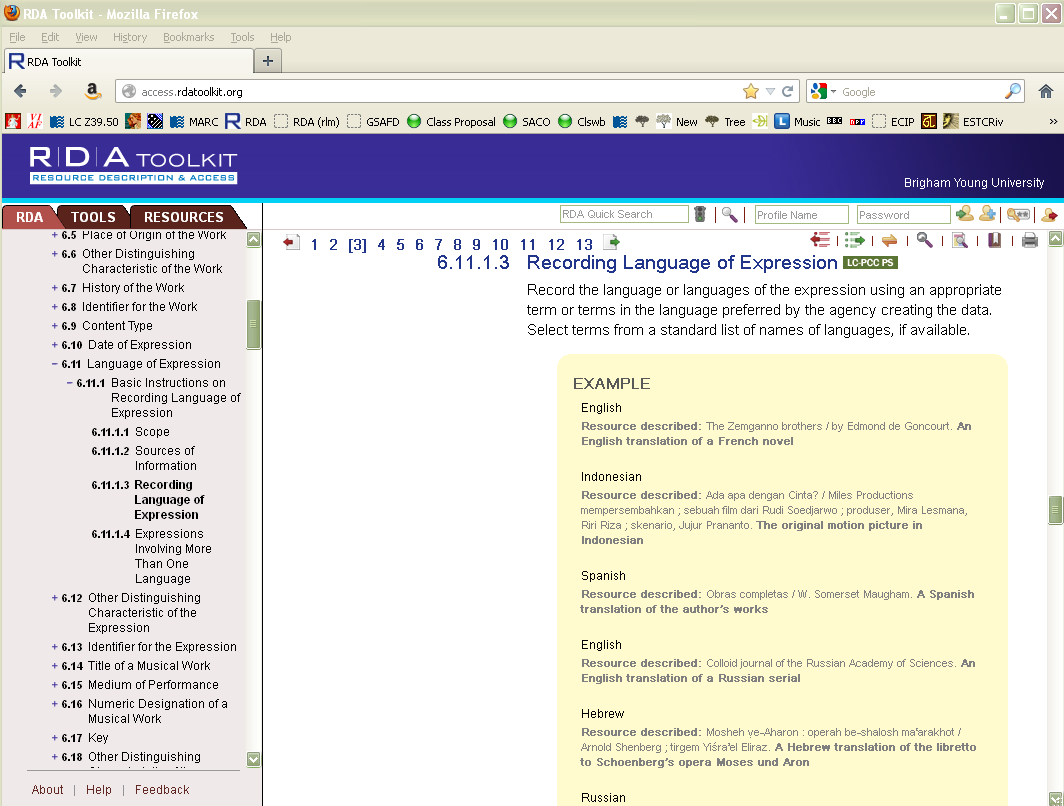 Module 3. Using the RDA Toolkit
21
[Speaker Notes: Now click on the Resources tab again (click twice).]
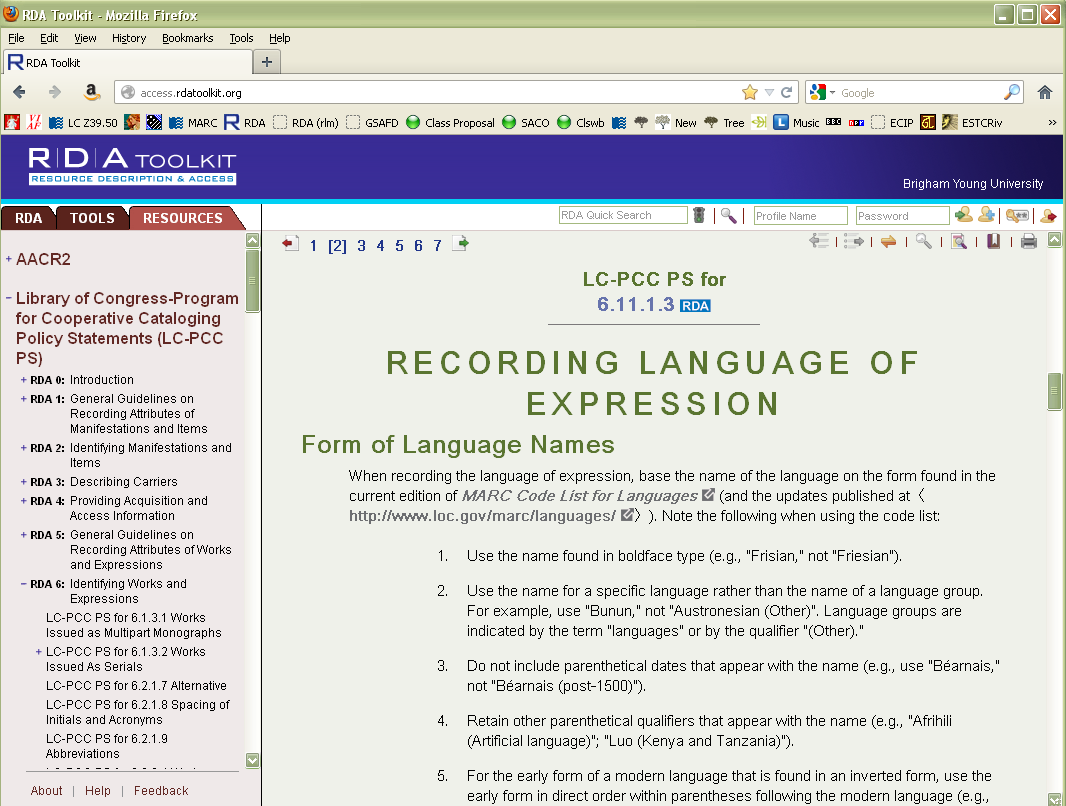 Module 3. Using the RDA Toolkit
22
[Speaker Notes: You can get directly to a section of AACR2 by opening up its section in the TOC screen. Scroll up to AACR2 if you need to, and click on the plus sign (click), then click on the plus sign before “part I” (click).]
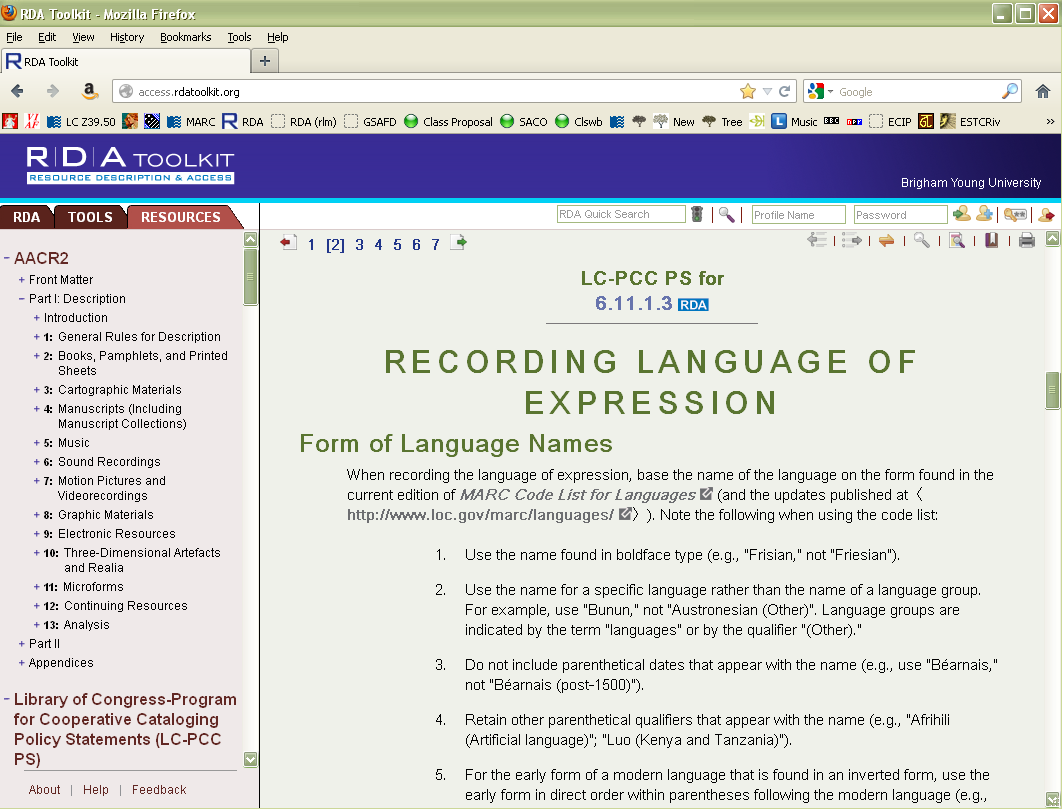 Module 3. Using the RDA Toolkit
23
[Speaker Notes: You can go directly to any AACR2 rule you like. Let’s click on the plus sign in front of Chapter 2 and then find our way down to 2.7B3.]
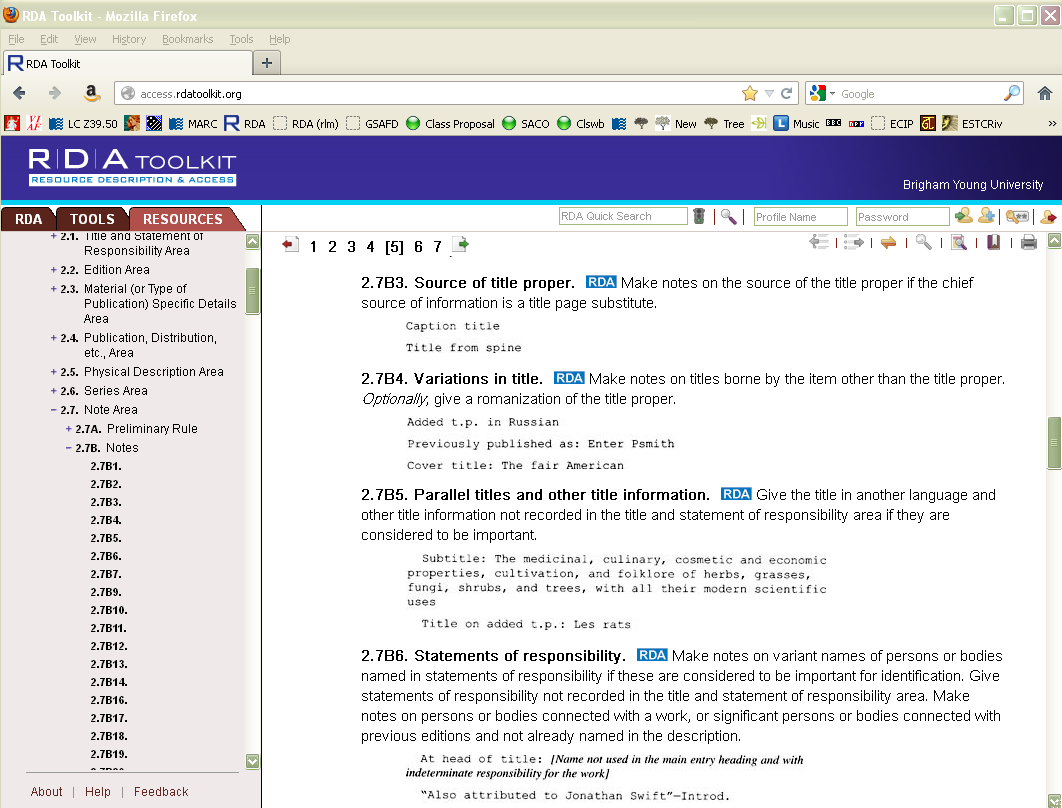 Module 3. Using the RDA Toolkit
24
[Speaker Notes: If you’re wondering where RDA talks about a source of title note, click on “RDA” (click).]
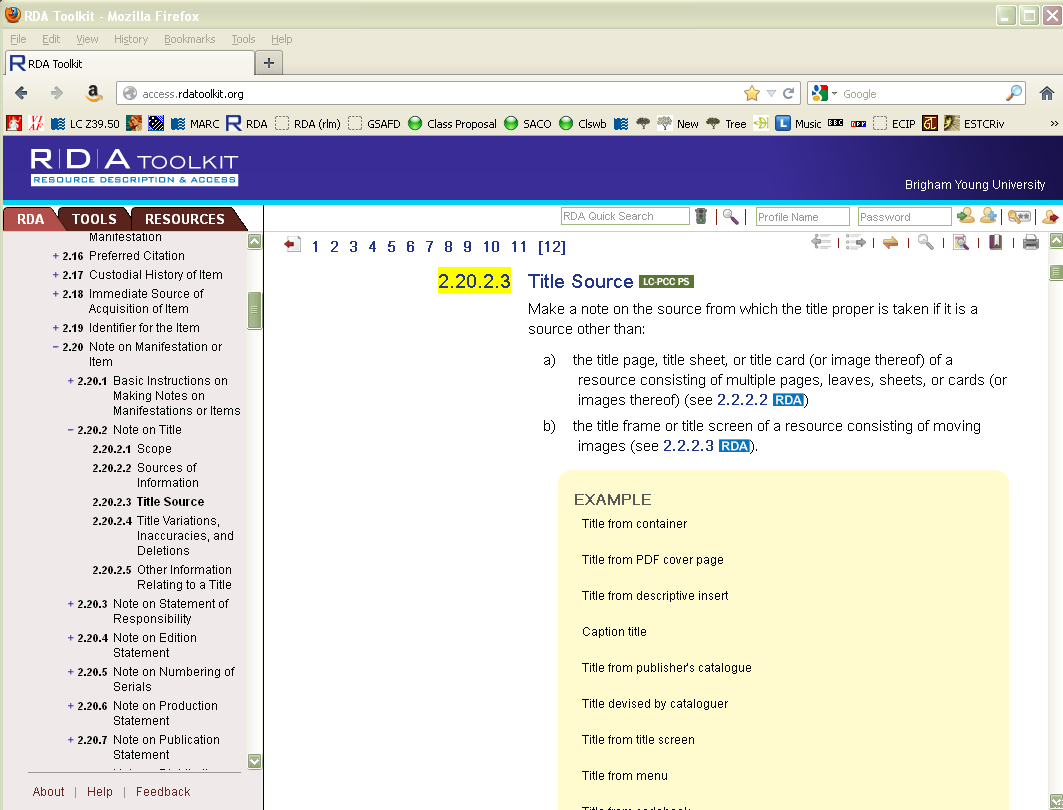 Module 3. Using the RDA Toolkit
25
[Speaker Notes: You are taken to the corresponding RDA guideline (and notice the TOC has synchronized itself).

Now click on the Tools tab (click twice)]
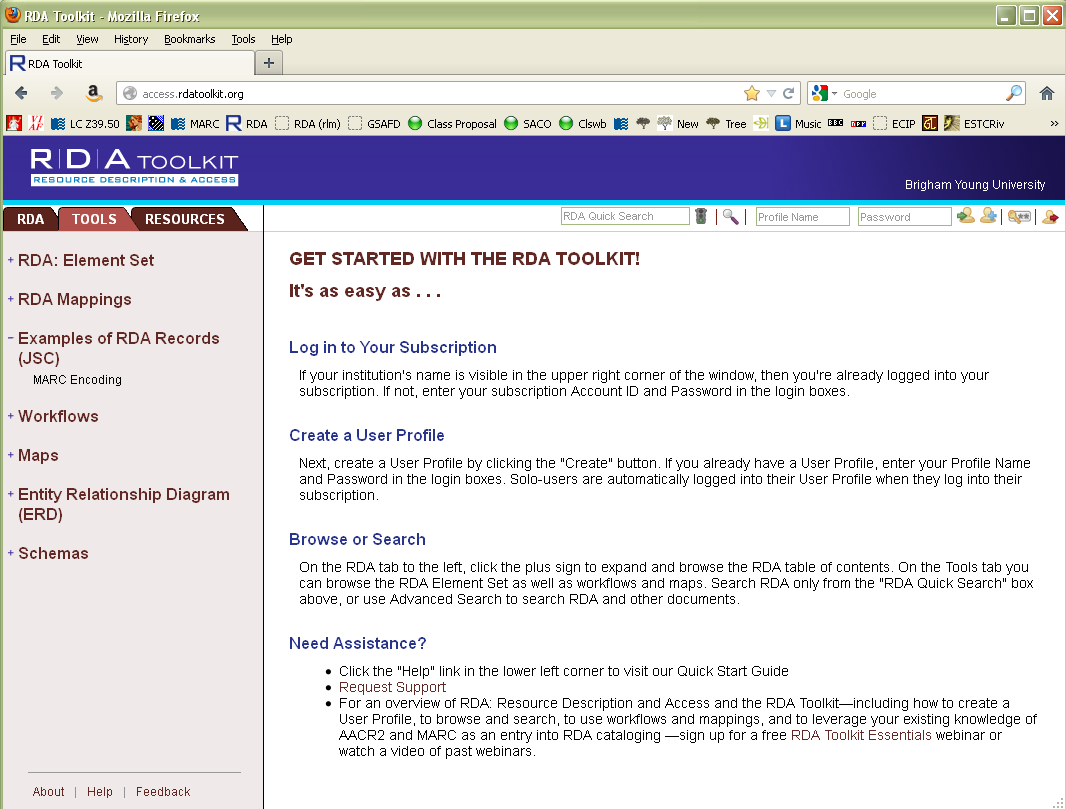 Module 3. Using the RDA Toolkit
26
[Speaker Notes: Click on the plus sign next to RDA Mappings and then click on RDA to MARC Bibliographic Mapping (click twice)]
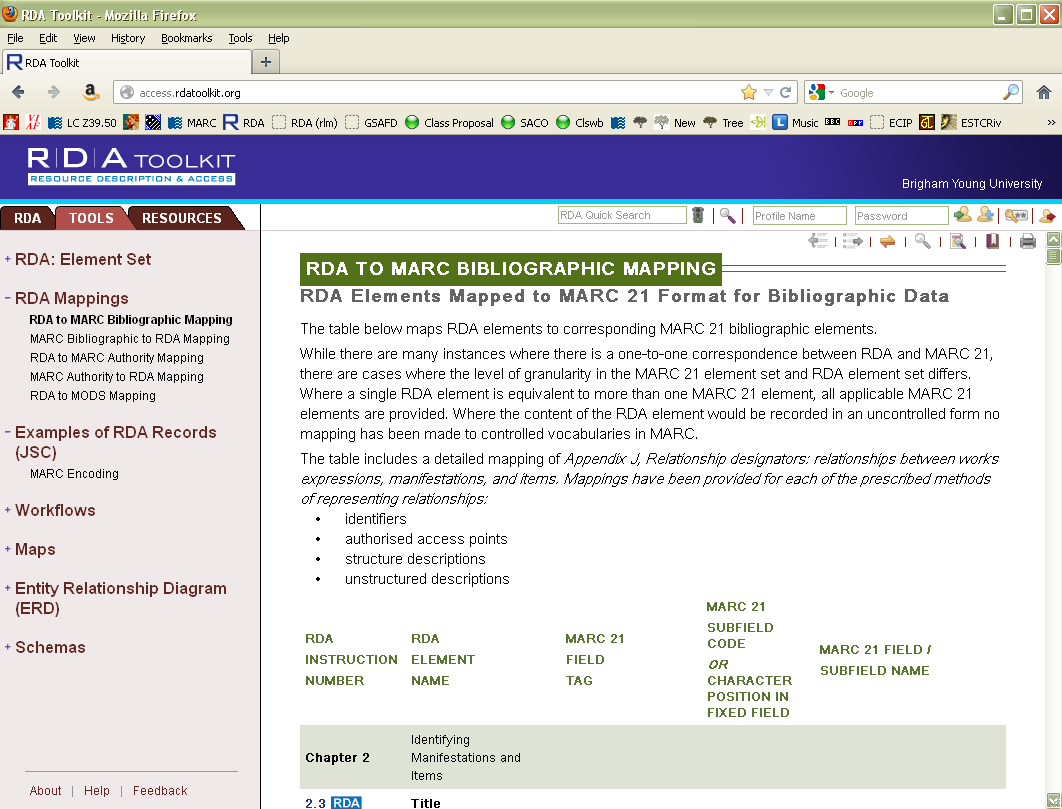 Module 3. Using the RDA Toolkit
27
[Speaker Notes: Scroll down in the right hand screen until you come to 3.3, Carrier type (it’s a way down).]
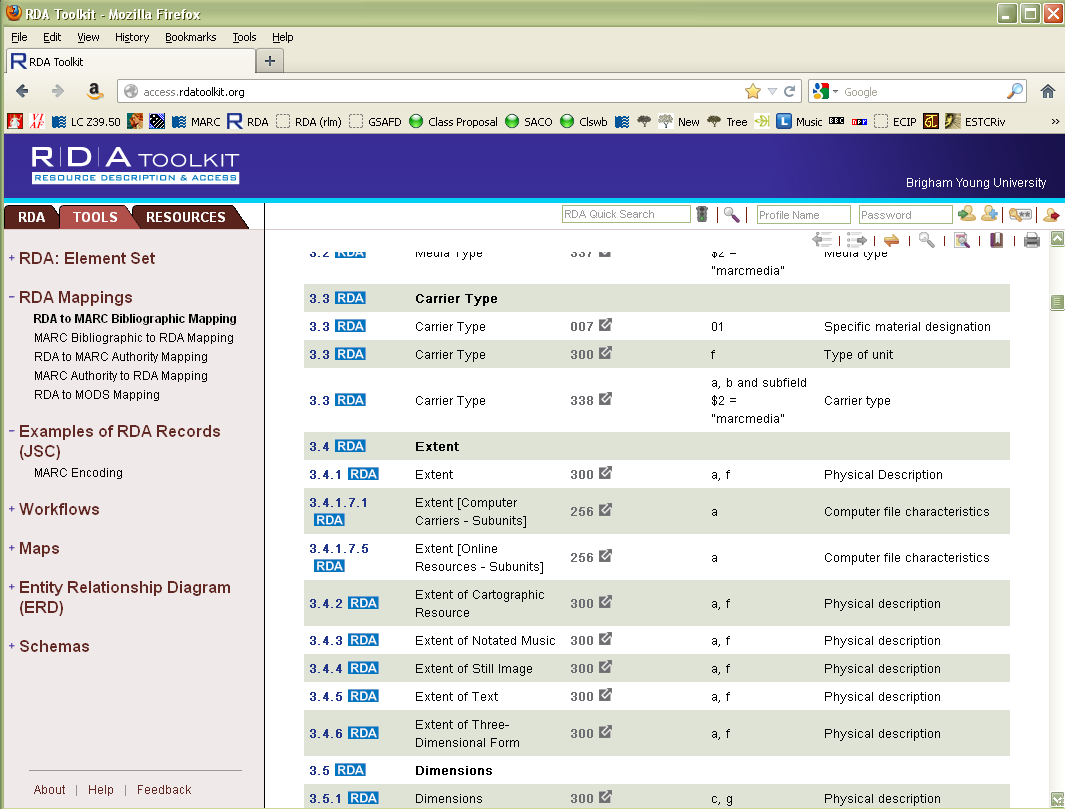 Module 3. Using the RDA Toolkit
28
[Speaker Notes: Here we learn where in MARC this new RDA element can be coded. The third possibility, 338, is where we’re coding it. Click on “338”]
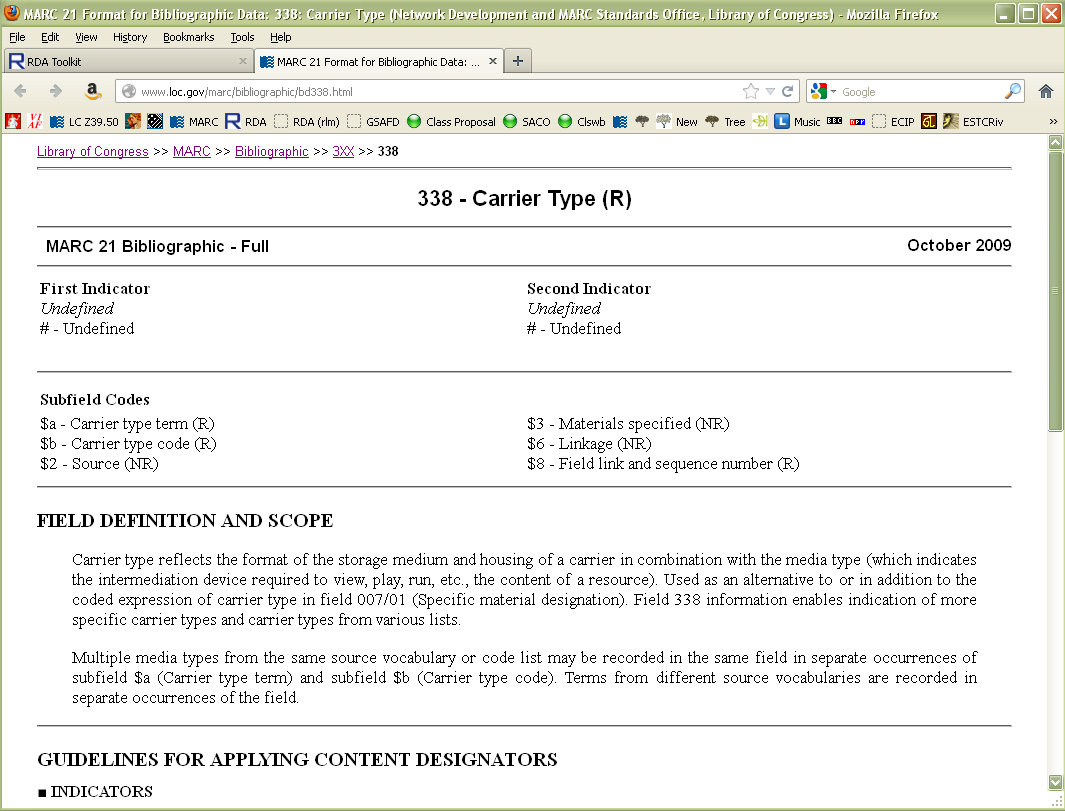 Module 3. Using the RDA Toolkit
29
[Speaker Notes: You are taken to the section of the MARC documentation that covers the 338 field. We’ll come back to this later. Go back to the RDA toolkit (it should be waiting in another tab of your browser).]
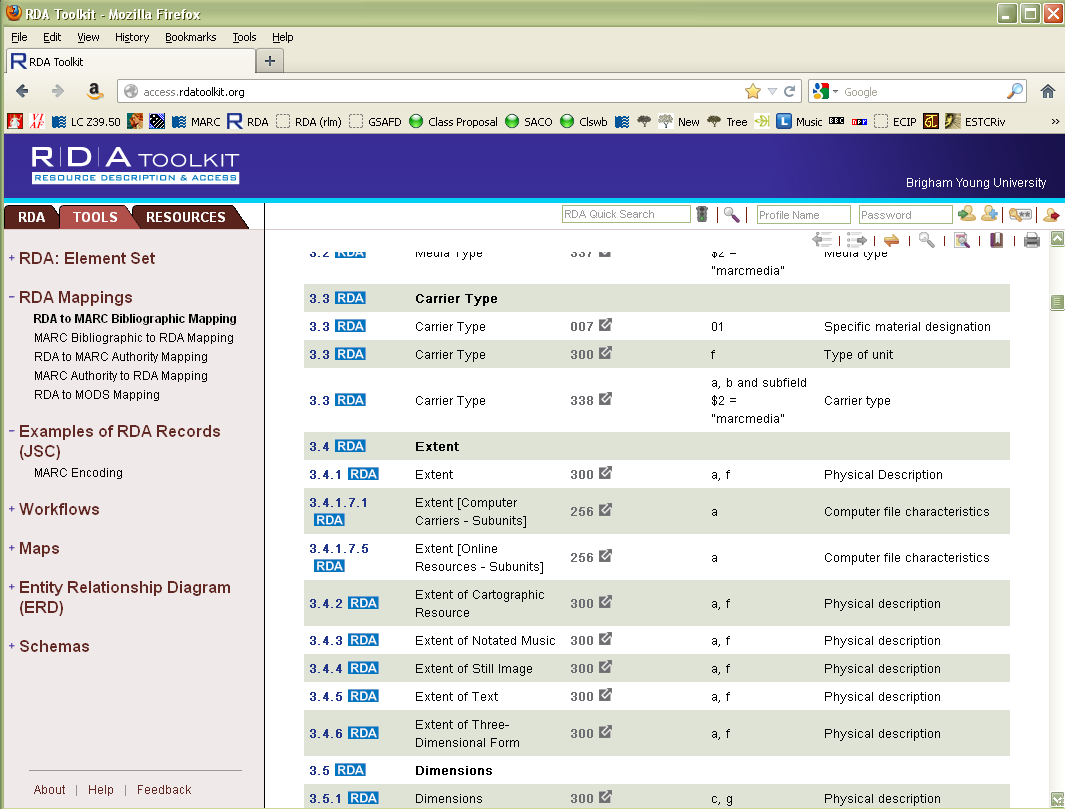 Module 3. Using the RDA Toolkit
30
[Speaker Notes: You can also go the opposite direction. Click on MARC Bibliographic to RDA mapping (click twice). Scroll down in the right hand window to 245.]
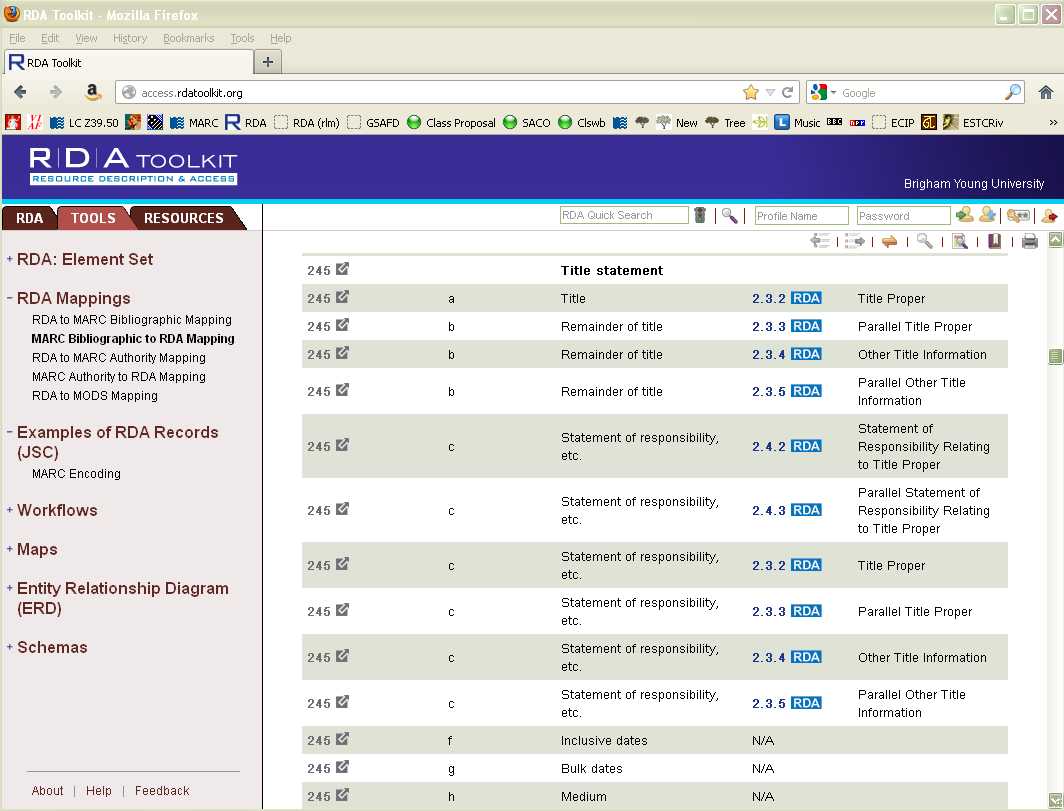 Module 3. Using the RDA Toolkit
31
[Speaker Notes: Here you can see RDA elements that correspond to the MARC 245 field. If we can’t remember where the RDA guideline for title proper is, but we do remember it’s coded in MARC 245 subfield $a, we can approach RDA that way. Click on 2.3.2.]
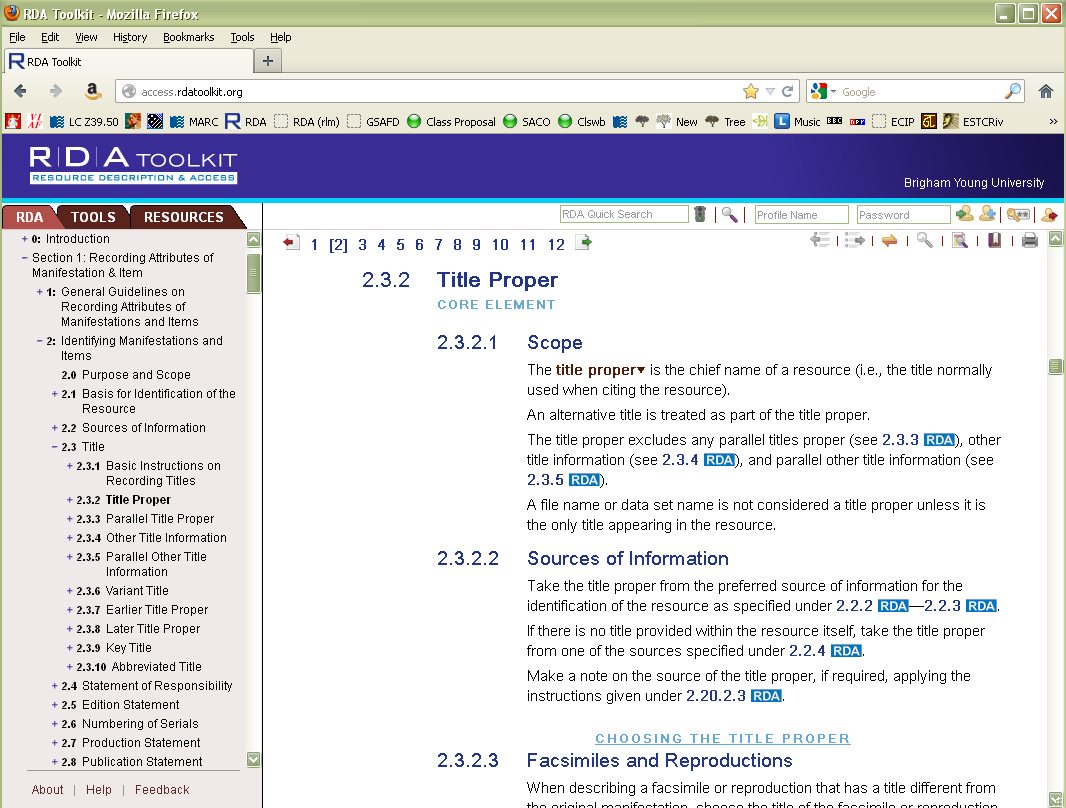 Module 3. Using the RDA Toolkit
32
[Speaker Notes: We’re back to RDA.

If you need help, there are numerous help topics available. Just click “help” at the bottom left hand part of your screen.]
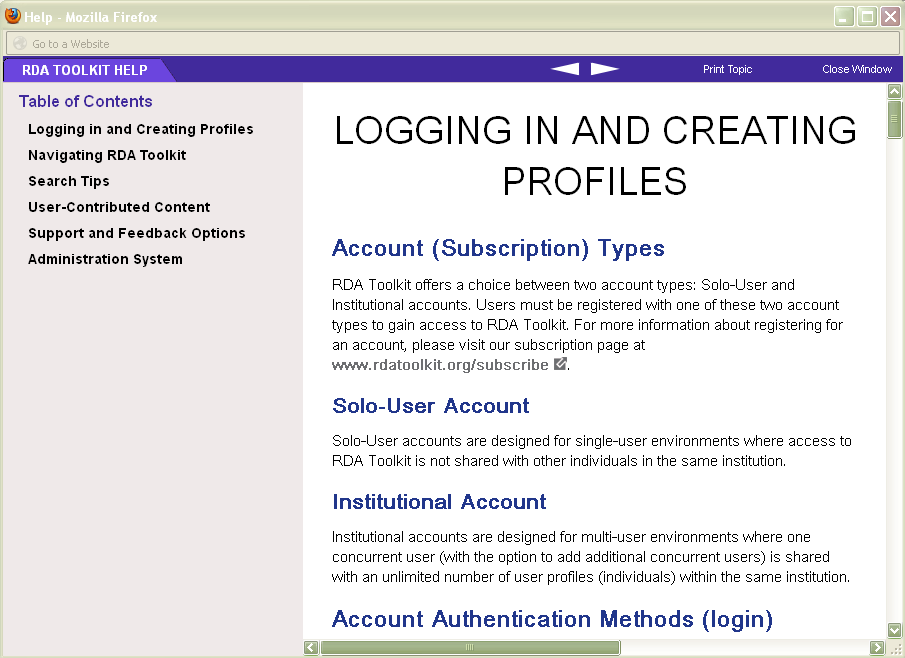 Module 3. Using the RDA Toolkit
33
[Speaker Notes: A new window appears.]
Exercise
Take a few minutes to explore the Toolkit and the help topics.
Module 3. Using the RDA Toolkit
34
[Speaker Notes: Find out what the digital file characteristic element is -- 3.19.

Find out where the illustrative content element is (i.e. how do you fill out the 300 $b) -- 7.15

Find rule 2.13.1.]
Organization of RDA
Tab marked RDA = the RDA guidelines
Tab marked Tools = mappings, workflows, schemas
Tab marked Resources = other resources: AACR2, LC-PCC Policy Statements
Module 3. Using the RDA Toolkit
35
[Speaker Notes: OK, lets return to RDA again.

Note the three tabs, RDA, Tools, Resources. We will concentrate on the RDA tab.]
Organization of RDA
Introduction
Recording attributes of the FRBR entities
Chapters 1-7: Group 1 entities (WEMI)
Chapters 8-11: Group 2 entities (PFC)
Chapters 12-16: Group 3 entities (COEP)
Recording relationships (Chapters 17-32)
Appendixes
Abbreviation
Capitalization
Relationship designators
Glossary
Index
Module 3. Using the RDA Toolkit
36
[Speaker Notes: The main sections of RDA have to do with recording attributes of the FRBR entities that we talked about the last hour; and recording the relationships between the entities. This is why it is so important that your cataloging staff have a firm grasp on FRBR; otherwise they won’t understand how RDA works and will have trouble finding information in it.]
Organization of RDA (Introduction)
Chapter 0

Core elements: 0.6

Internationalization: 0.11
Module 3. Using the RDA Toolkit
37
[Speaker Notes: Click on the RDA tab, then on the plus sign next to the “RDA” below the tab. Chapter 0 is the introduction, and is useful for reading in order to understand how RDA works. In this workshop I want to draw your attention to two subsections, 0.6 on the core elements and 0.11 on internationalization.]
RDA Core Elements
AACR2 1.0D has three levels of description.
RDA 0.6 instead designates “core elements”
The core elements are intended to support the FRBR user tasks
identify and select a manifestation
identify works and expressions embodied in a manifestation
identify the creator or creators of a work
Module 3. Using the RDA Toolkit
38
[Speaker Notes: Everyone please open to 0.6. The core elements are elements that are required in an RDA description.]
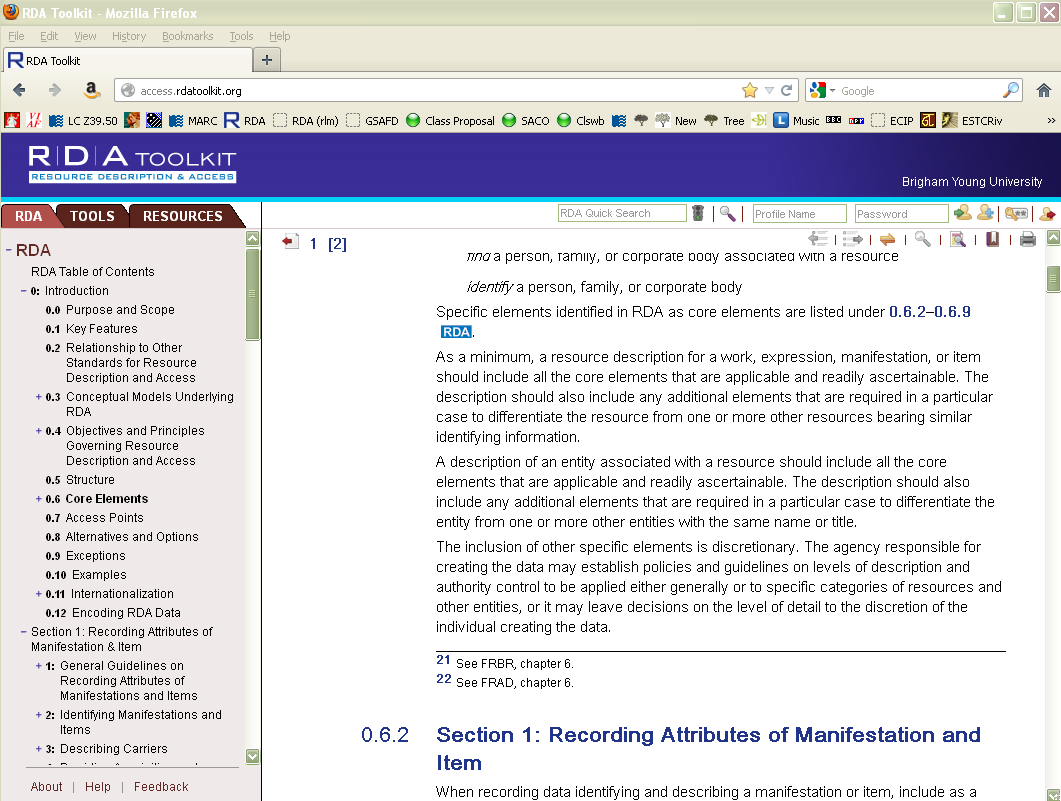 Module 3. Using the RDA Toolkit
39
[Speaker Notes: Have someone read the text beginning with “Specific elements”.]
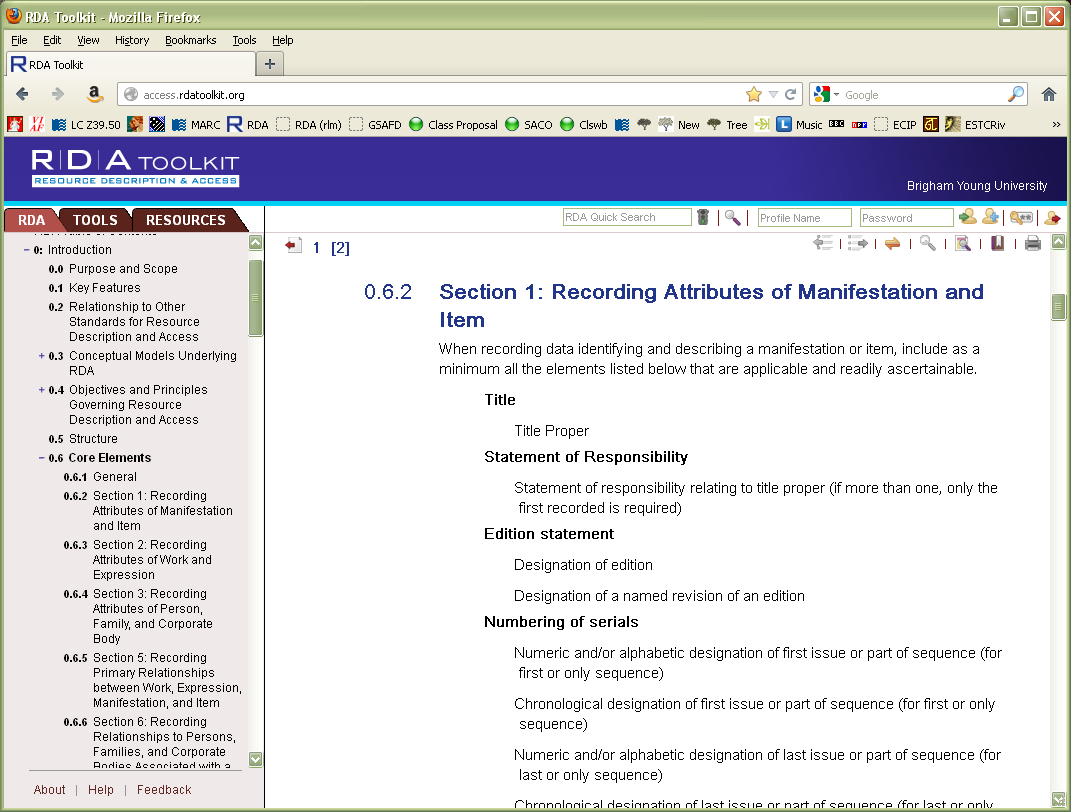 Module 3. Using the RDA Toolkit
40
[Speaker Notes: All the core elements are listed under 0.6, depending on what kind of an entity you are describing. For example, the core elements for manifestation are listed under 0.6.2. (Read some of them, including on the following screens).]
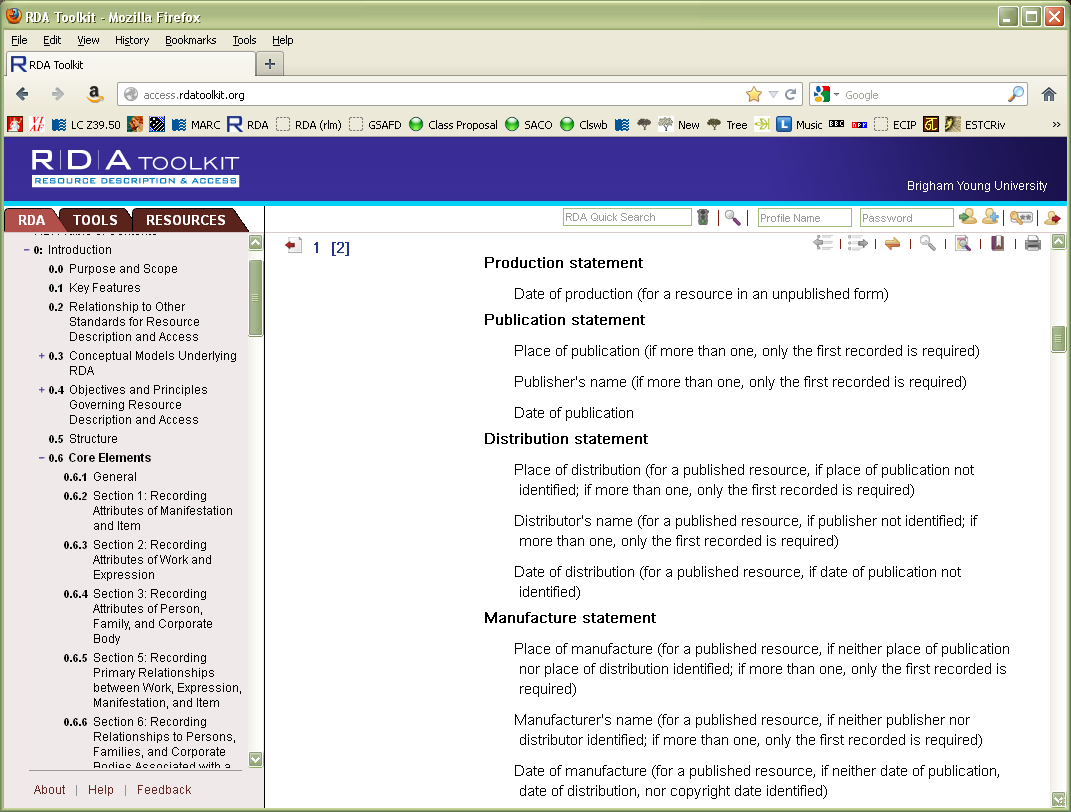 Module 3. Using the RDA Toolkit
41
[Speaker Notes: Note distinction here between “core” and “core if” (distribution and manufactore only core if no publication statement has been recorded)]
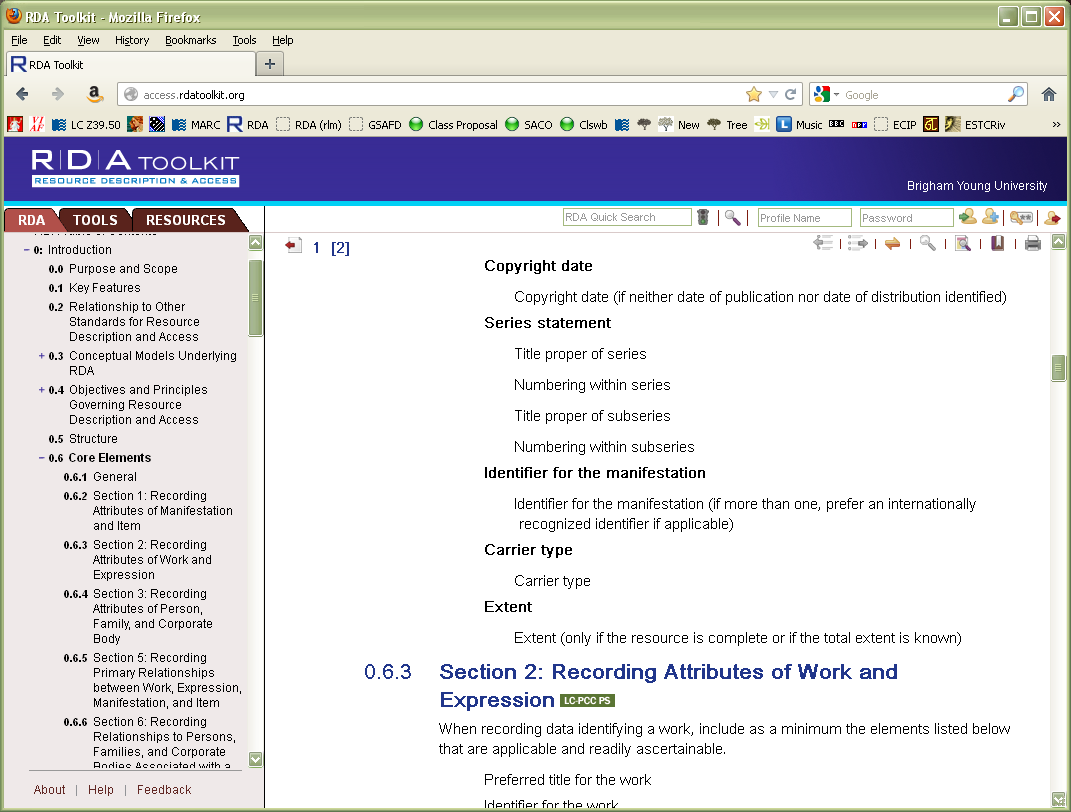 Module 3. Using the RDA Toolkit
42
[Speaker Notes: So those are the core requirements for a description of a manifestation. If you look in the TOC column you can see that there are other core elements for descriptions of works and expressions, for persons, families, and corporate bodies, and so on.]
Core Elements in RDA
In addition to the list in 0.6, Core elements are identified throughout RDA, as in this example.
Module 3. Using the RDA Toolkit
43
[Speaker Notes: Elements that are core are also specified at the element definition--if the element is core it is marked as core when you look at the element itself (you don’t have to have memorized the core list in 0.6)

Everyone please now open RDA to 9.2]
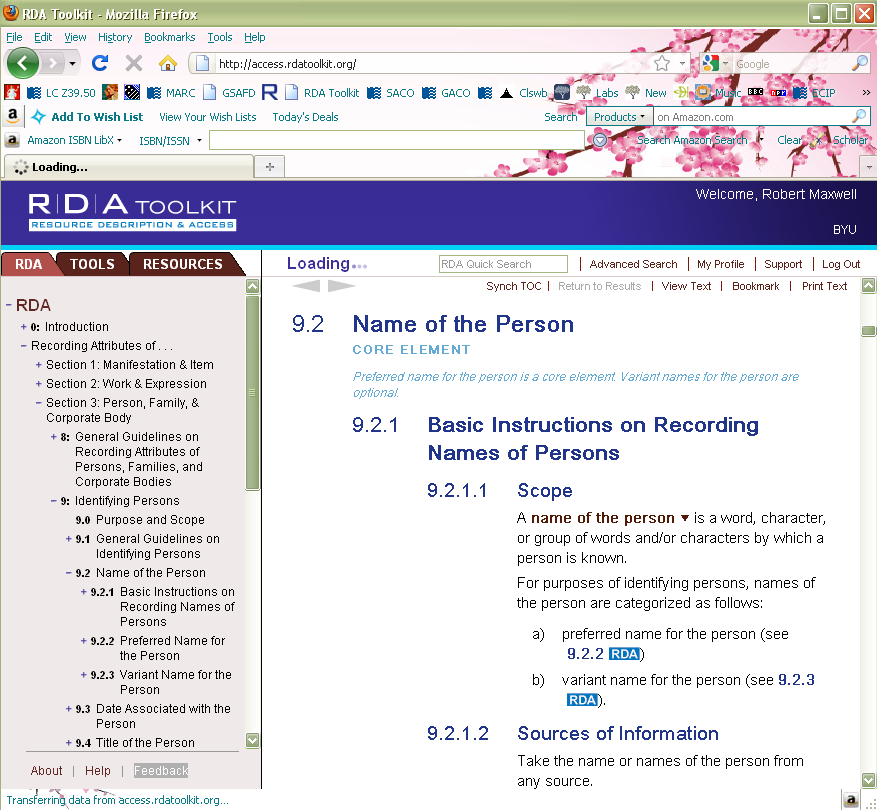 Module 3. Using the RDA Toolkit
44
[Speaker Notes: In the next module of the workshop we’ll talk about about the person entity, so notice that “name” is a core element.]
Core Elements in RDA
Catalogers are advised to “include any additional elements that are required in a particular case to differentiate the resource from one or more other resources bearing similar identifying information.” (RDA 0.6.1)
They may also include any other elements that in their judgment are needed.
Module 3. Using the RDA Toolkit
45
[Speaker Notes: There are surprisingly few core elements compared with the rich data that can be created using RDA. Most of what we will be discussing will be elements beyond core.]
Internationalization
0.11.2. Some elements are to be transcribed as they appear (see RDA 1.4). “Other elements are generally recorded in the language and script preferred by the agency creating the data.”
Instructions calling for a controlled list in English may be modified to reflect the language of the agency.
Module 3. Using the RDA Toolkit
46
[Speaker Notes: Please open to 0.11. Have someone read the first two paragraphs of 0.11.2. Note authorized translations (0.11.2) will give English-language terms in other languages, such as Spanish and German. The Spanish translation of RDA has been finished but it not yet published. Other translations are in the works. 
RDA 1.4 lists the elements to be transcribed in the language and script of the resource.]
Transcription vs. Recording
When RDA says to “transcribe” something it means “take what you see” (with some leeway for capitalization and punctuation)
When RDA says to “record” information it means follow the RDA instructions for that element, which may include manipulating the information in some way
Module 3. Using the RDA Toolkit
47
[Speaker Notes: An example of “transcribe” is title proper; an example of “record” is numerals (including dates).]
Organization of RDA (Attributes)
Section 1 (Ch. 1-4) = Manifestation & Item
Section 2 (Ch. 5-7) = Work & Expression
Section 3 (Ch. 8-11) = Person, Family, & Corporate Body
Section 4 (Ch. 12-16) = Concept, Object, Event, & Place
Module 3. Using the RDA Toolkit
48
[Speaker Notes: These sections cover all the FRBR entities, and list the attributes that we are to record for each one. The chapters on concepts, events, and places (13-15) have not been written and Chapter 16, places, only includes instructions for jurisdictions, not non-jurisdictional places such as the Grand Canyon or the Sonoran Desert.

So where are we going to go to find out how to describe a person? (Look in RDA--which chapter?) (8 and 9) A corporate body? (8 and 11) A manifestation? (1-4 all are pertinent)]
Structure of the Attributes Chapters
Structure of “attributes” chapters in RDA
Purpose and scope
General guidelines, including allowed sources
Guidelines for specific attributes
Guidelines for constructing access points (called “headings” in AACR2)
Module 3. Using the RDA Toolkit
49
[Speaker Notes: All the chapters labelled “Identifying” something are chapters where we describe an entity. Chapter 9 is Identifying Persons. Please go to Chapter 9 in RDA and open up the table of contents outline for Chapter 9 to see how this plays out in an individual chapter.]
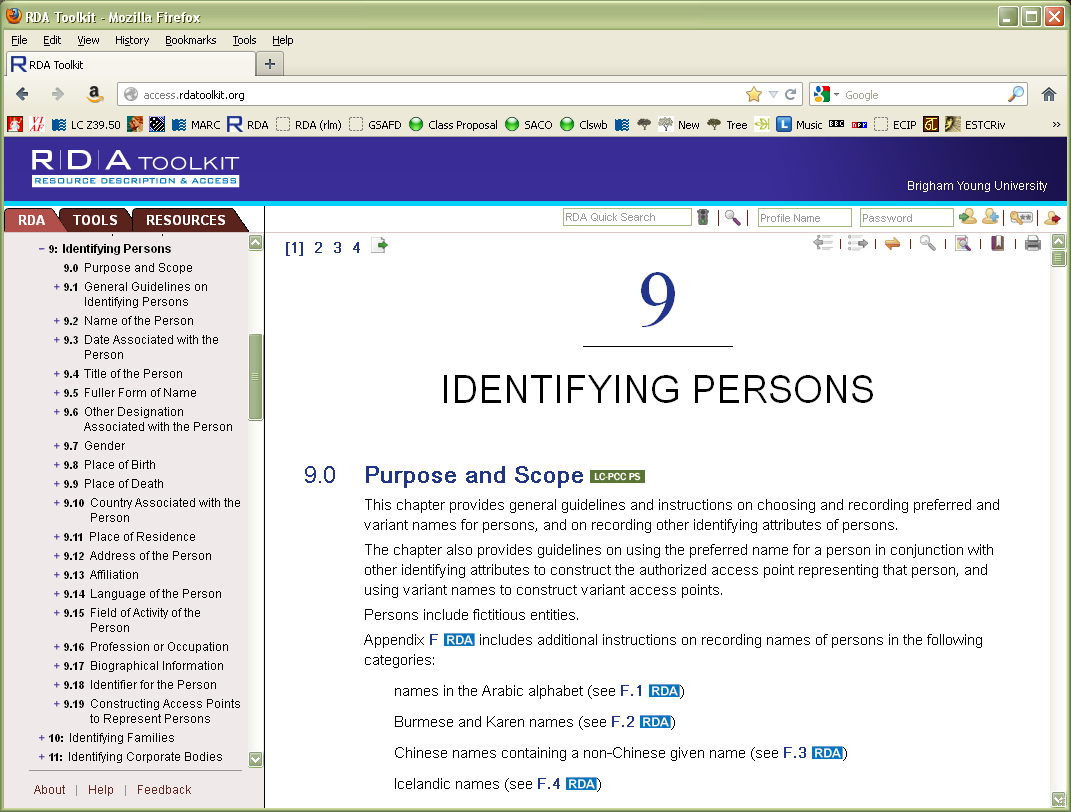 Module 3. Using the RDA Toolkit
50
[Speaker Notes: Note the introduction and general guidelines, 9.0-9.1. What are the possible attributes of a person? (read the headings for 9.2-9.18). Finally, at the very end, we’re told how to construct an access point for a person. Let’s look at the same thing for chapter 11, corporate bodies (please open to Chapter 11 and open the outline).]
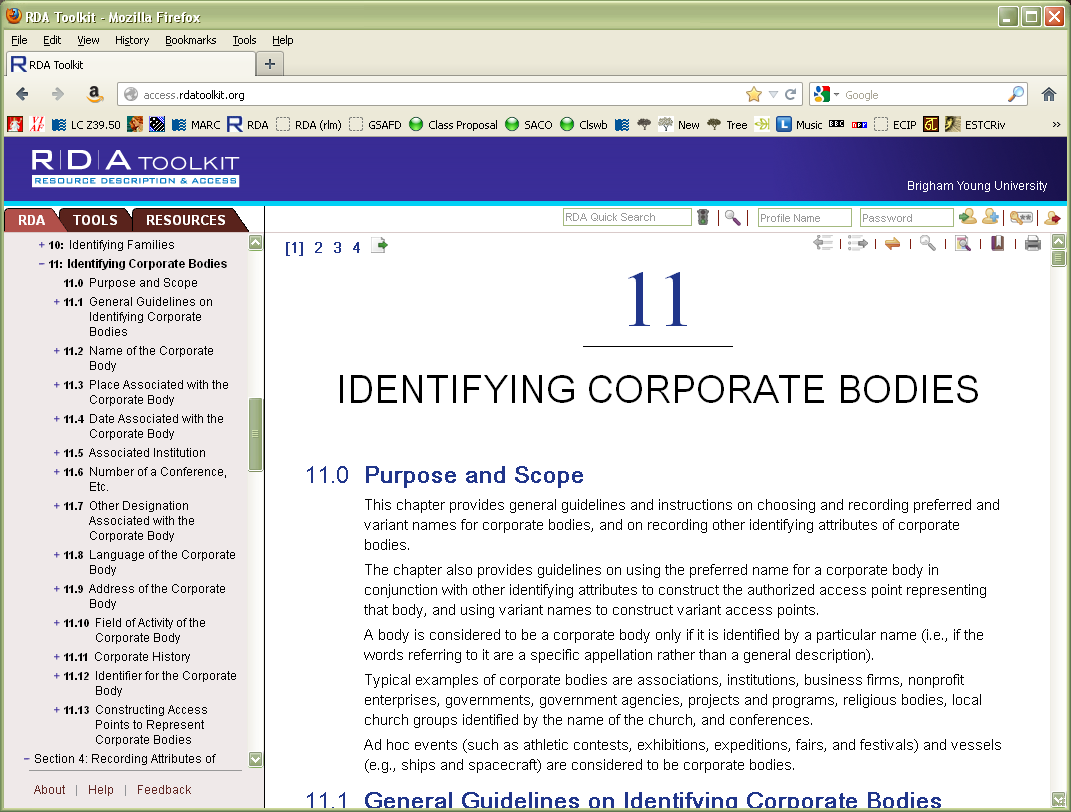 Module 3. Using the RDA Toolkit
51
[Speaker Notes: Again, we begin with two general sections, 11.0 and 11.1; then there are sections about recording the attributes of corporate bodies, which are -- ??? (11.2-11.12); finally, at the very end, there is a section on how to create an access point for a corporate body. Are we getting a picture about what RDA is trying to have us do? We’re describing entities, not just creating headings.]
Module 3RDA BasicsUsing the RDA Toolkit
Questions?

RDA TrainingUniversity of Nevada, Reno
February 2013
Module 3. Using the RDA Toolkit
52
This Presentation is available at
http://net.lib.byu.edu/~catalog/people/rlm/RDAReno201302/index.htm

For further information 
contact Robert L. Maxwell
robert_maxwell@byu.edu
Module 1. RDA Basics
53